Открытые уроки в рамках 
районного Фестиваля педагогического мастерства 
и школьной  методической недели
 «Предметно-пространственная развивающая среда 
в образовательном центре», 
проводимой  с 15 марта по 17 марта 
в МБОУ «Каменногорский центр образования»
Уроки жизни в произведении В.Распутина
 «Уроки французского»
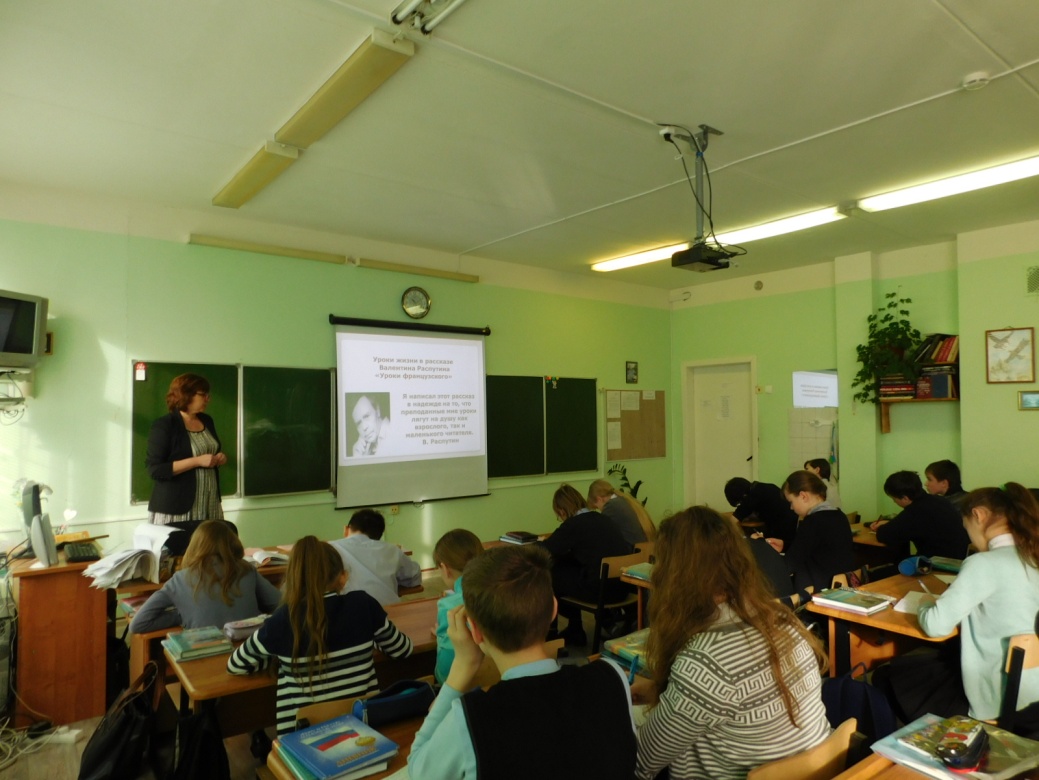 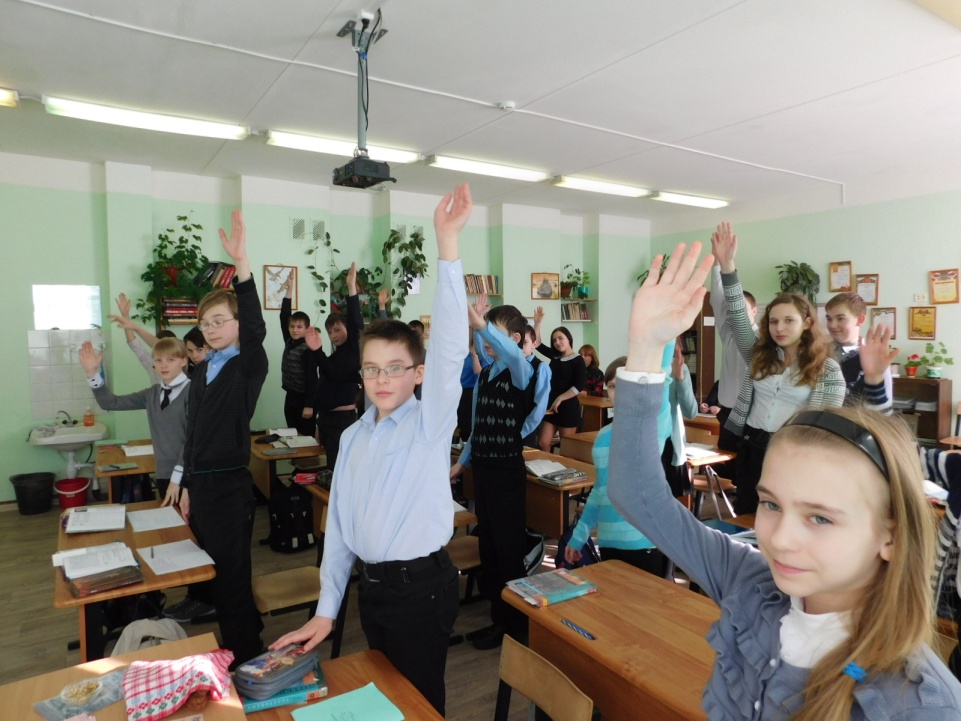 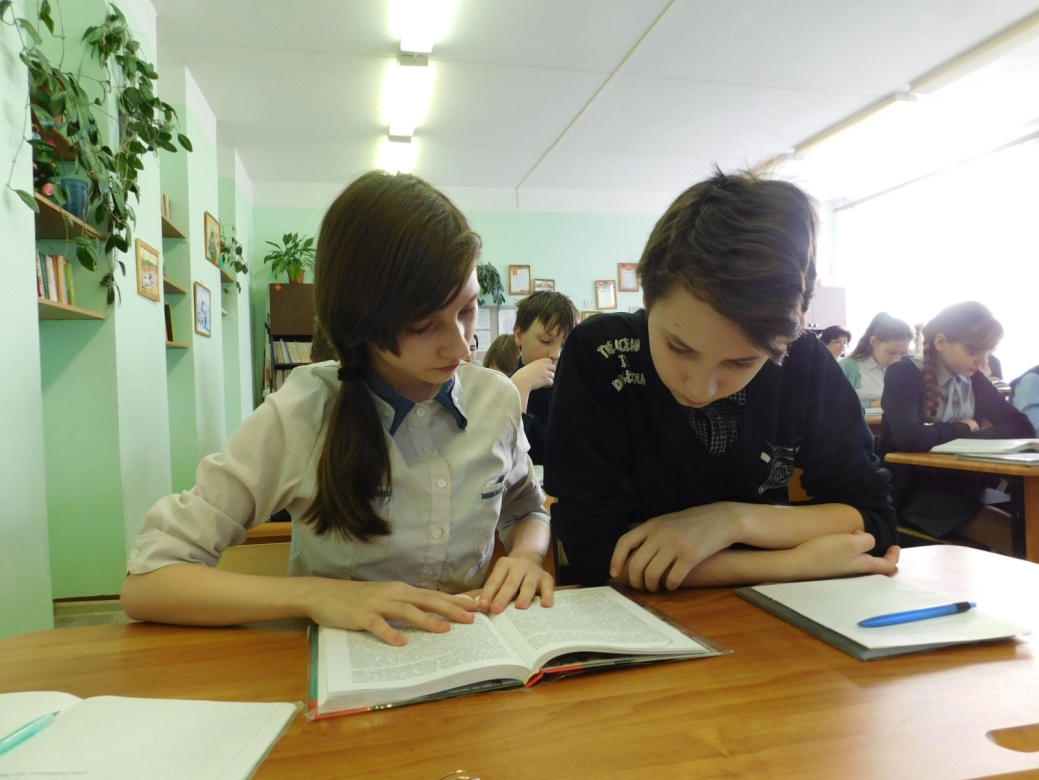 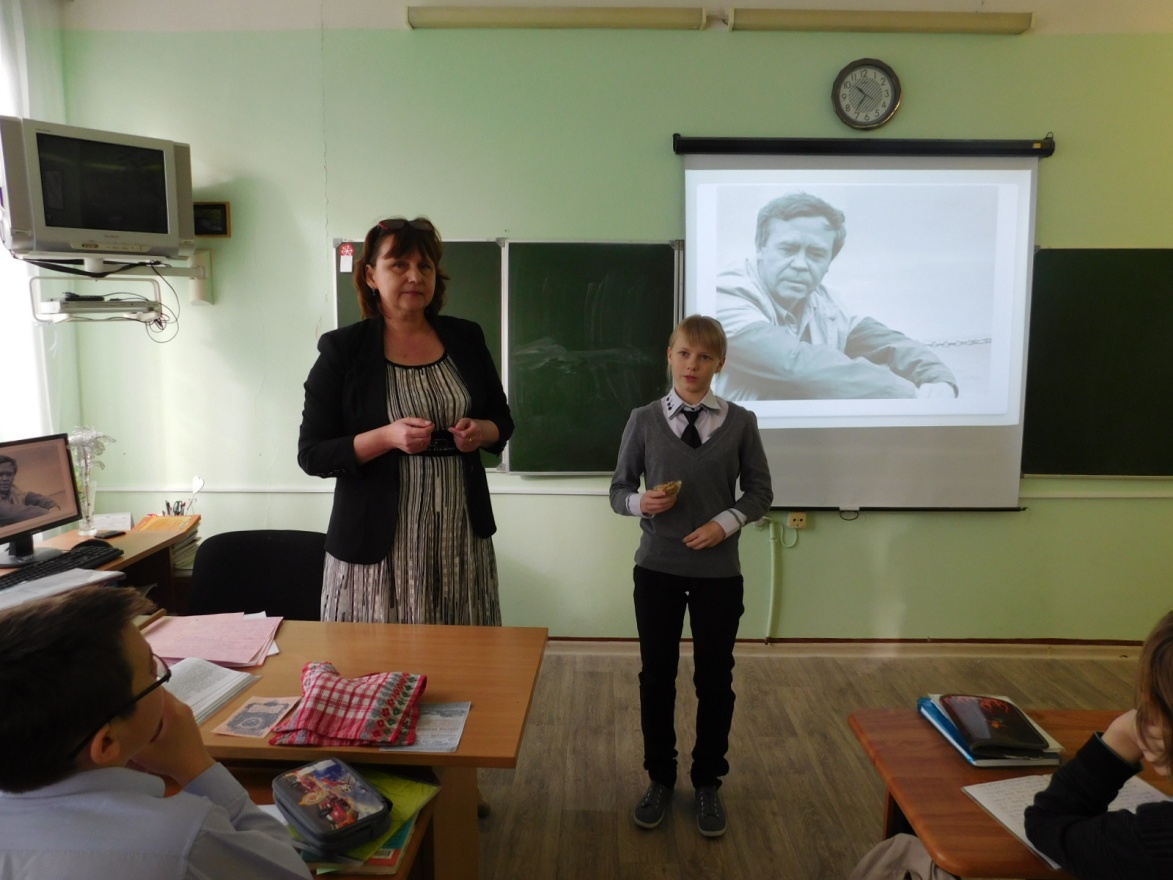 Плотникова 
Валентина Владимировна
урок литературы в 6а классе
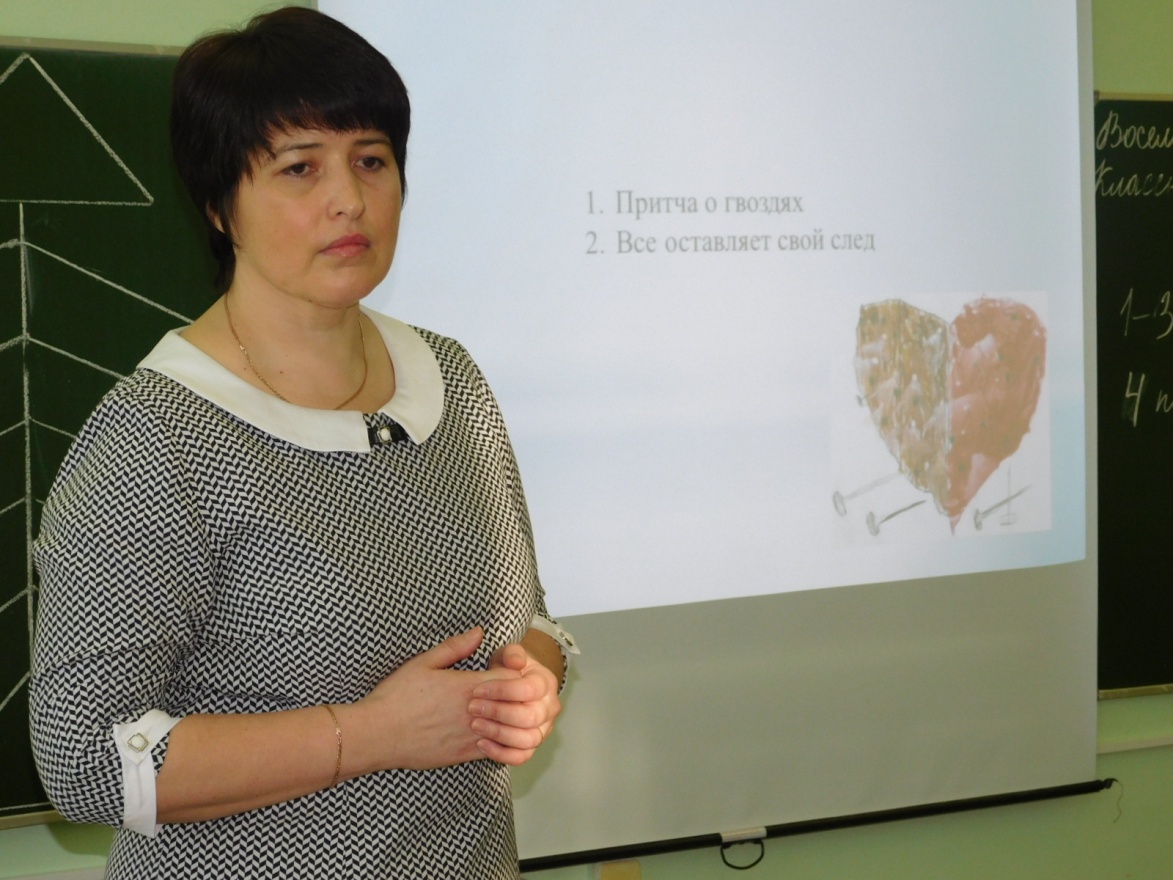 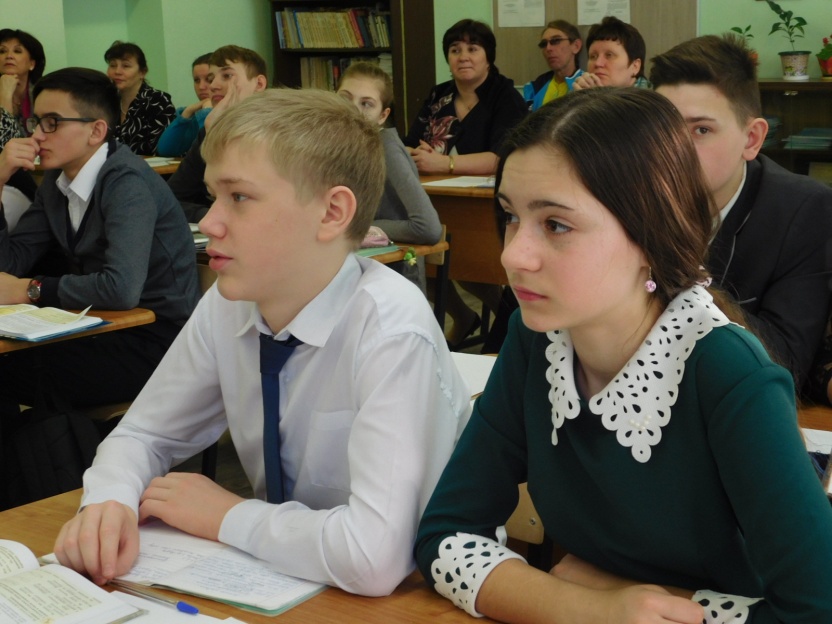 Демина
Жанна Леонидовна
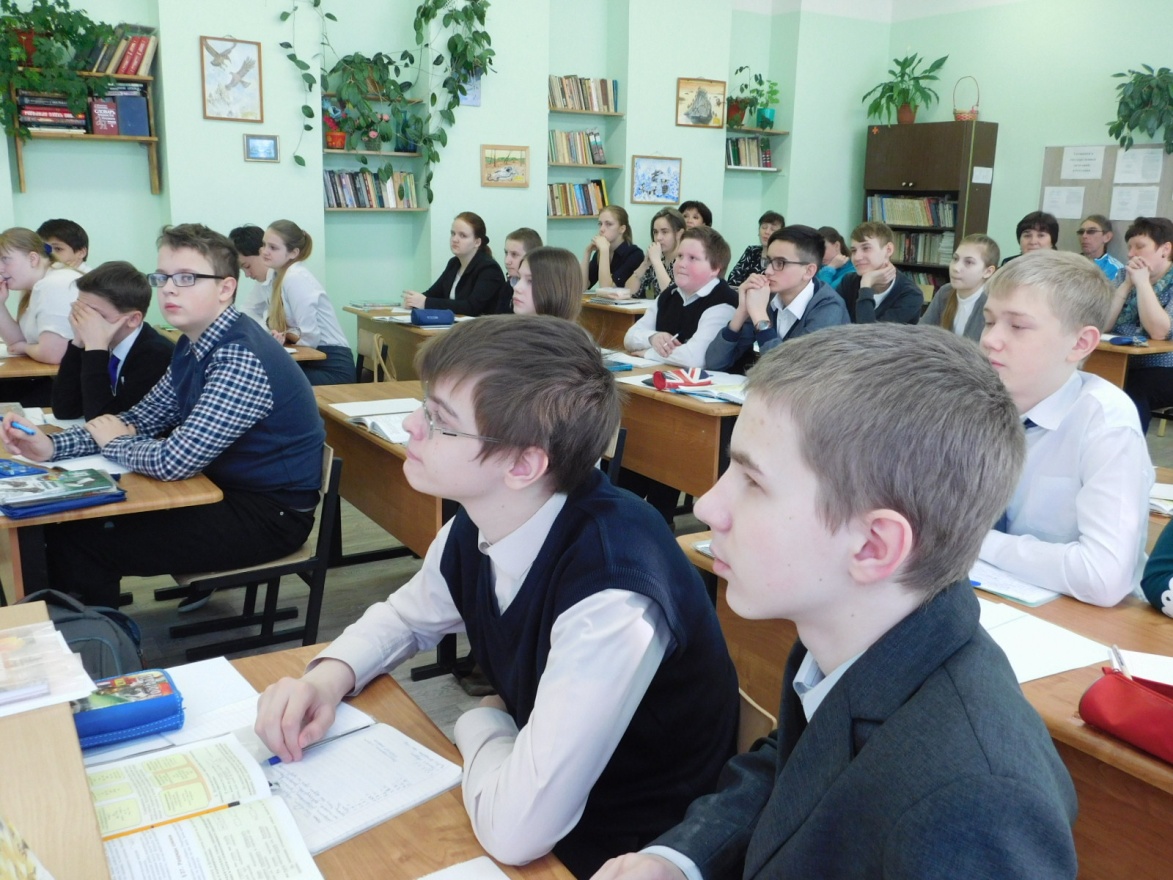 Урок русского языка 
в 7а классе
«Союз 
в предложении и тексте»
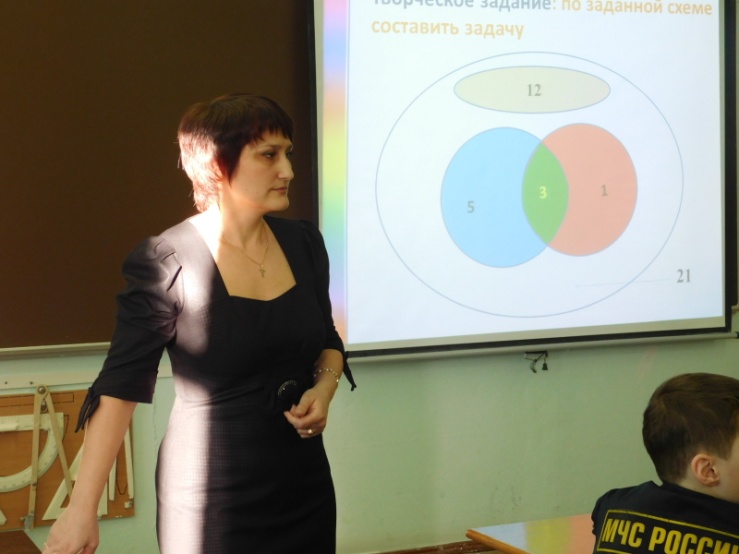 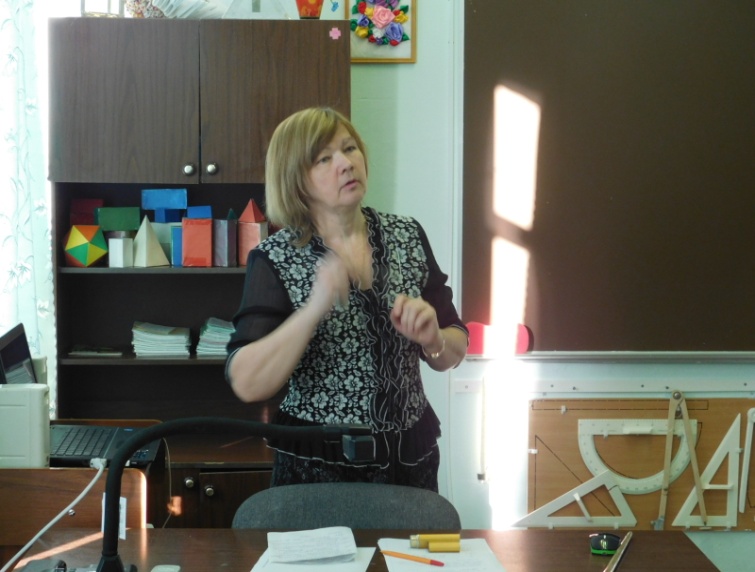 Егорова
 Таисия Владимировна
Кулешова 
Лариса Викторовна
«Решение занимательных задач
 в рамках нелинейного расписания», занятие предметного кружка по математике
в 5аб классах
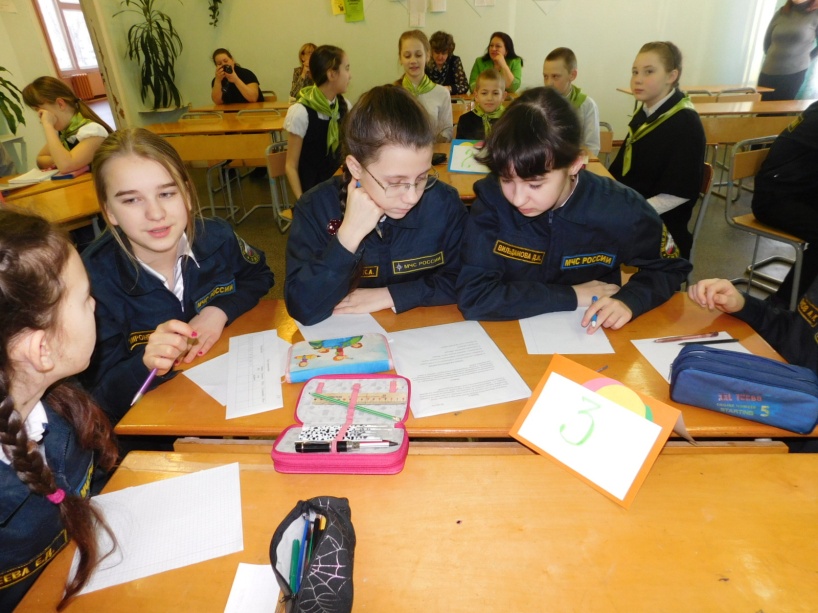 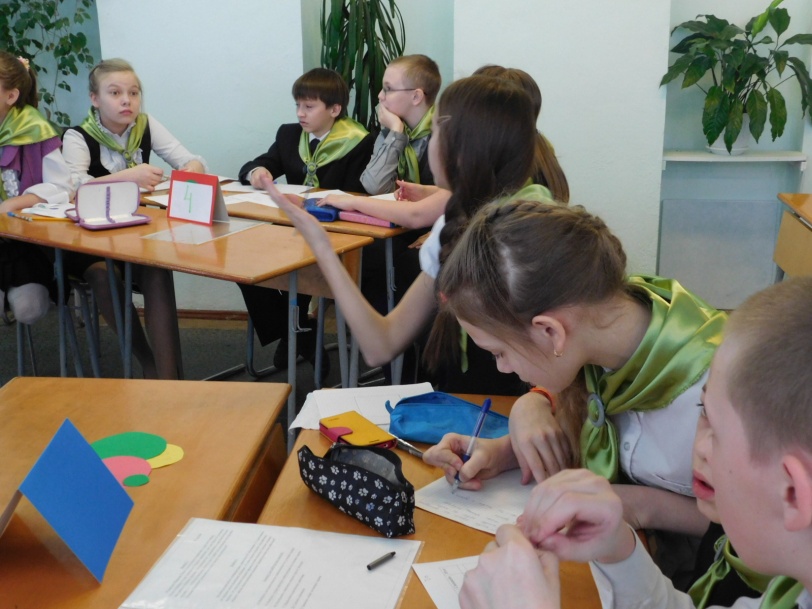 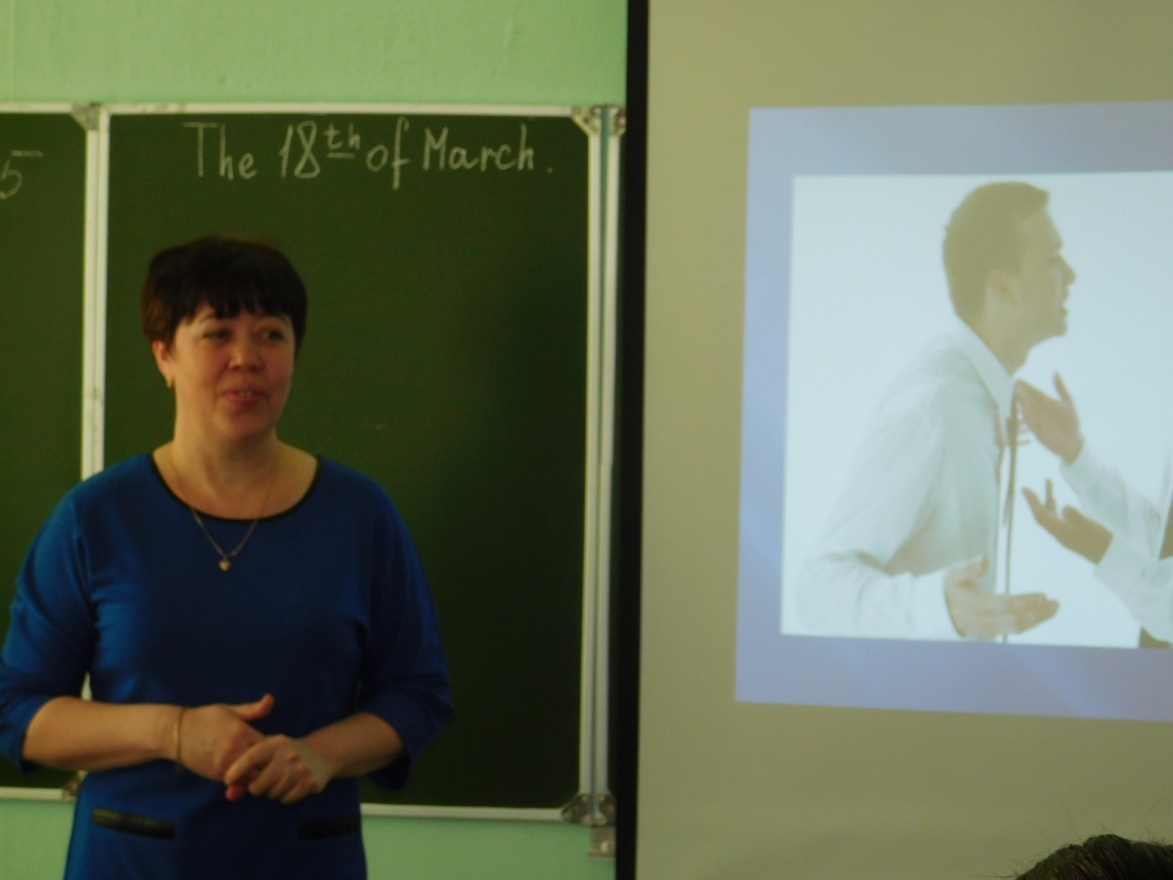 Никитина 
Виктория Владимировна
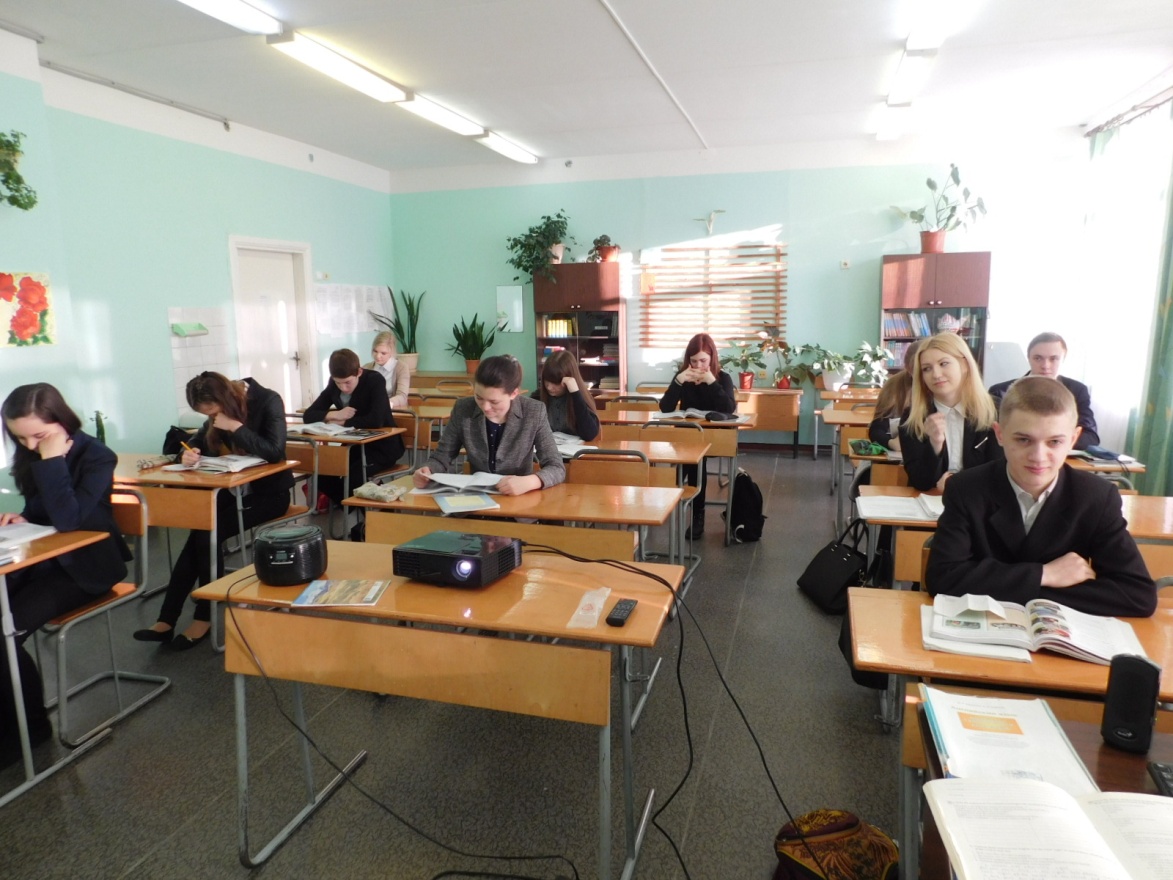 «Разрешение конфликтов»,
урок английского языка в 9а классе
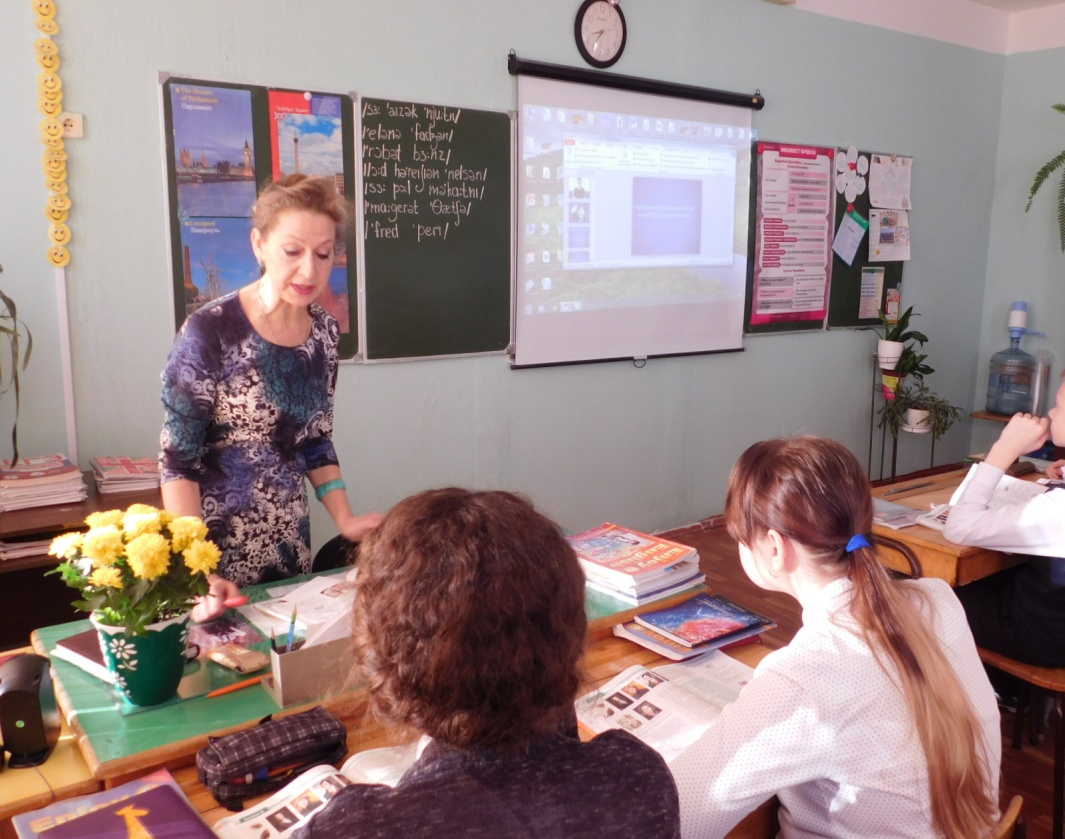 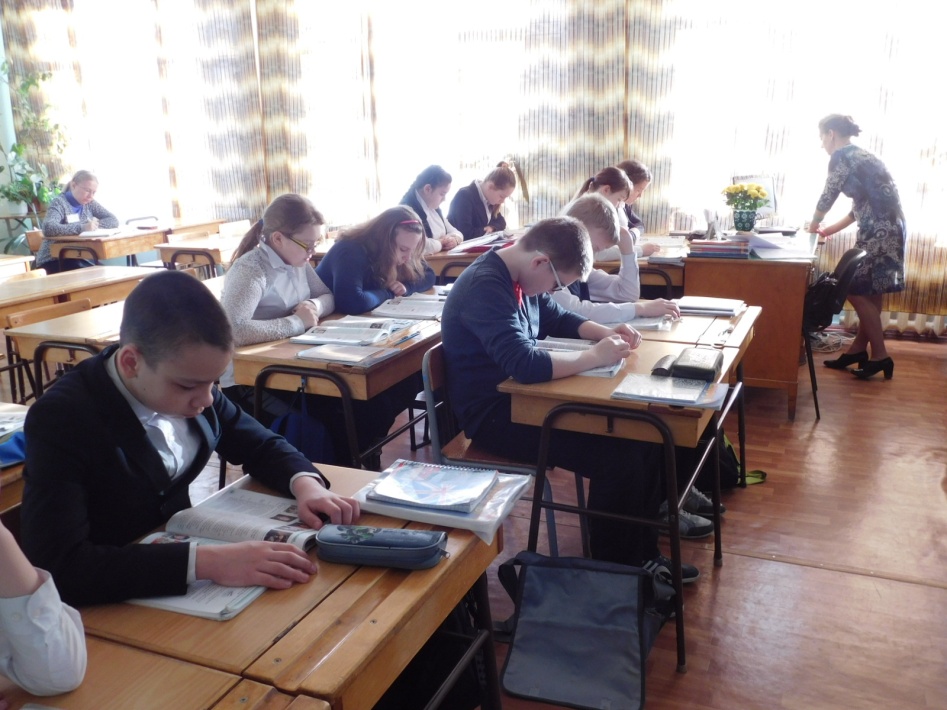 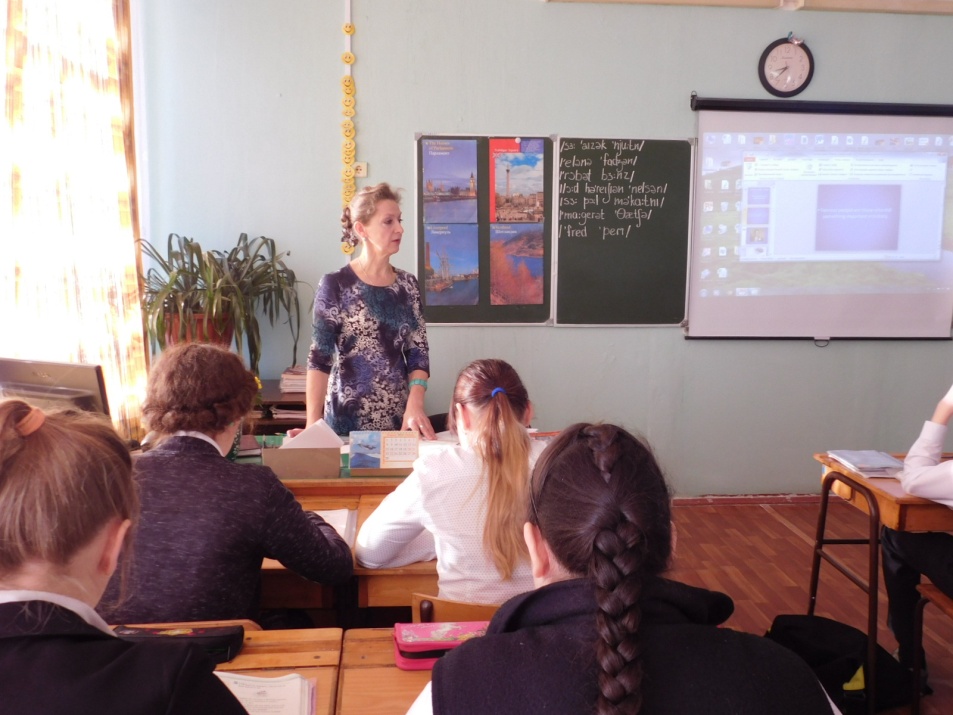 Иванова 
Галина Владимировна
«Известные британцы», 
урок английского языка в 6в классе
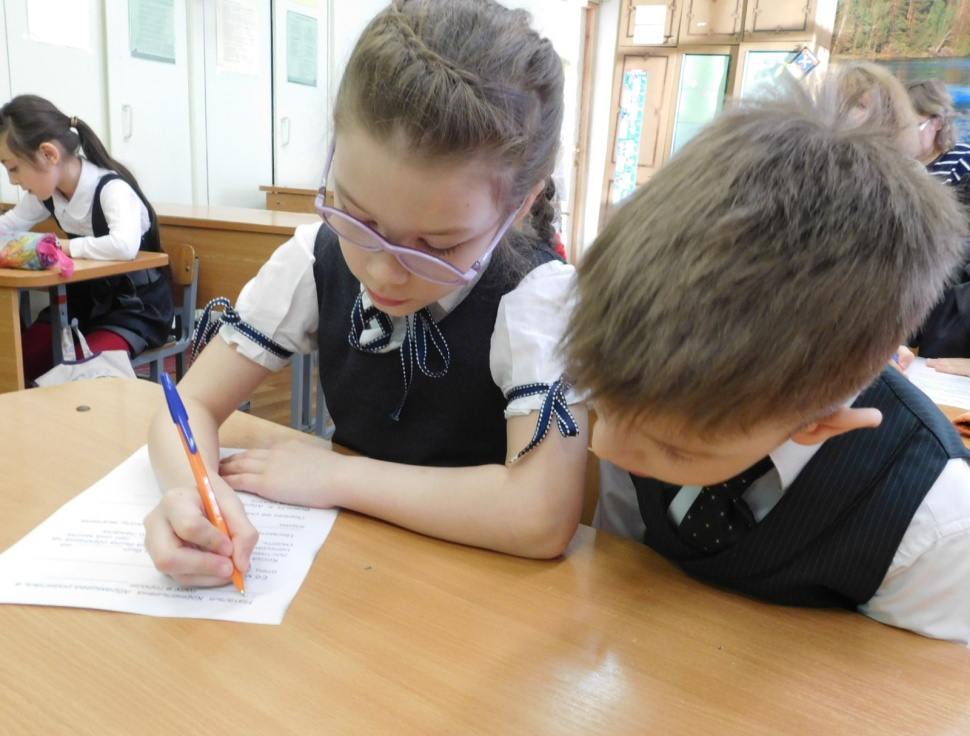 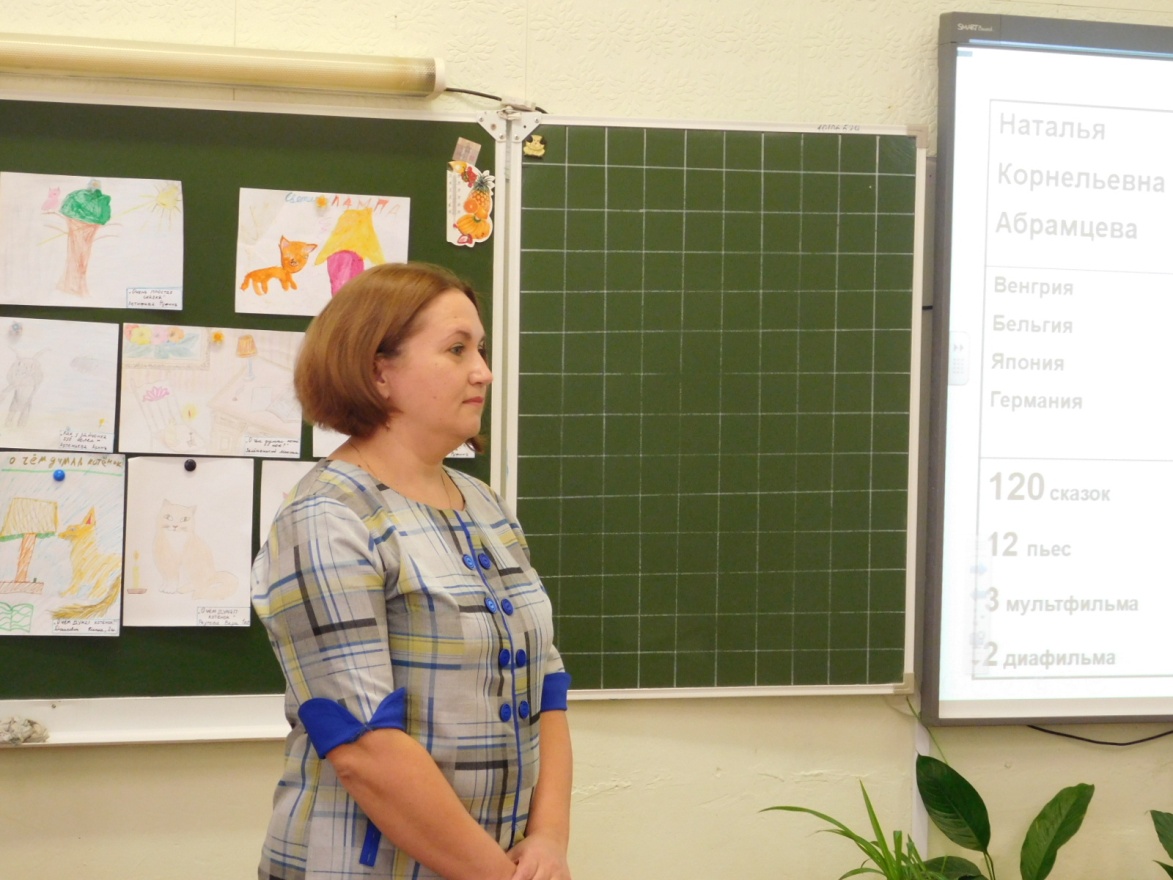 Яковлева 
Наталья Владимировна
«Сказки  
Н. Абрамцевой»
литературное чтение
1-2 класс п.Пруды
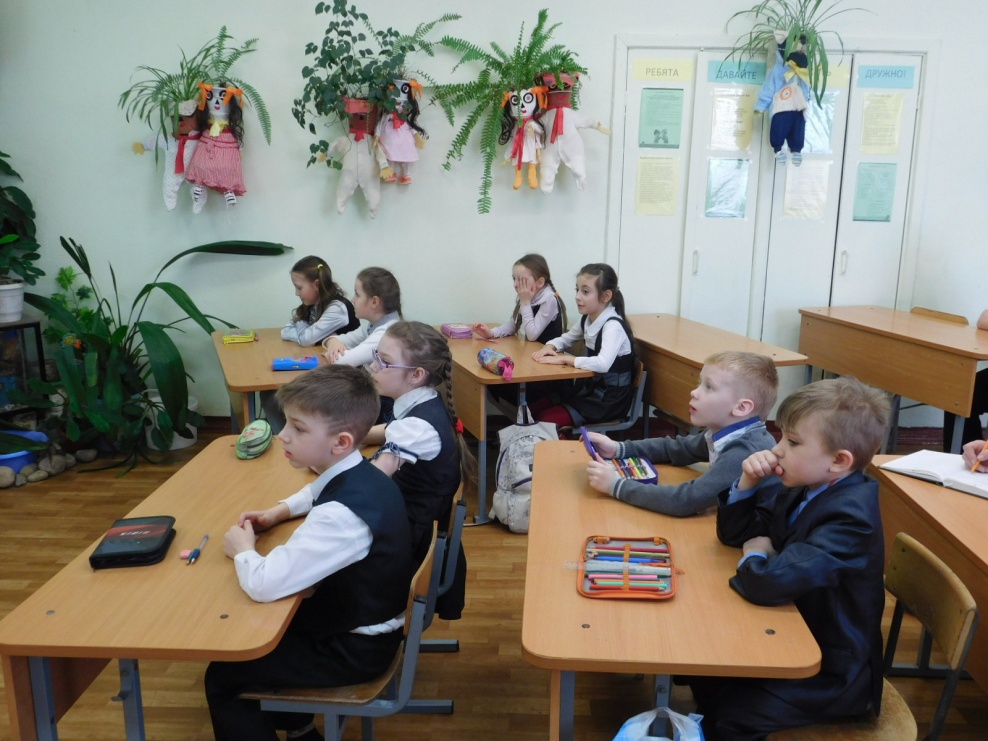 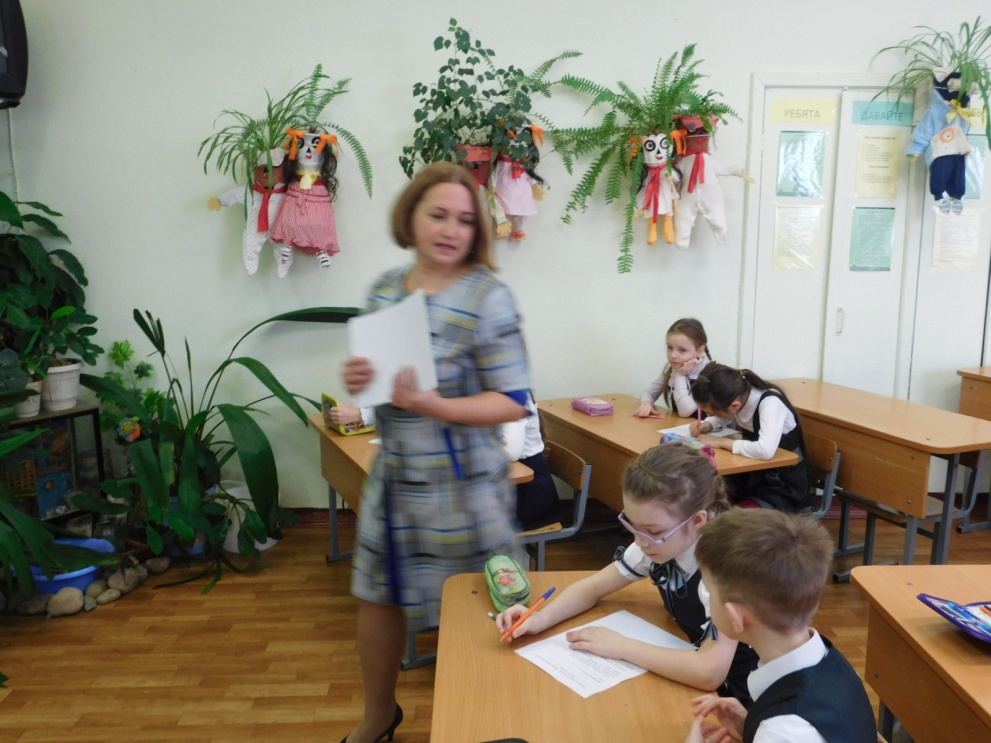 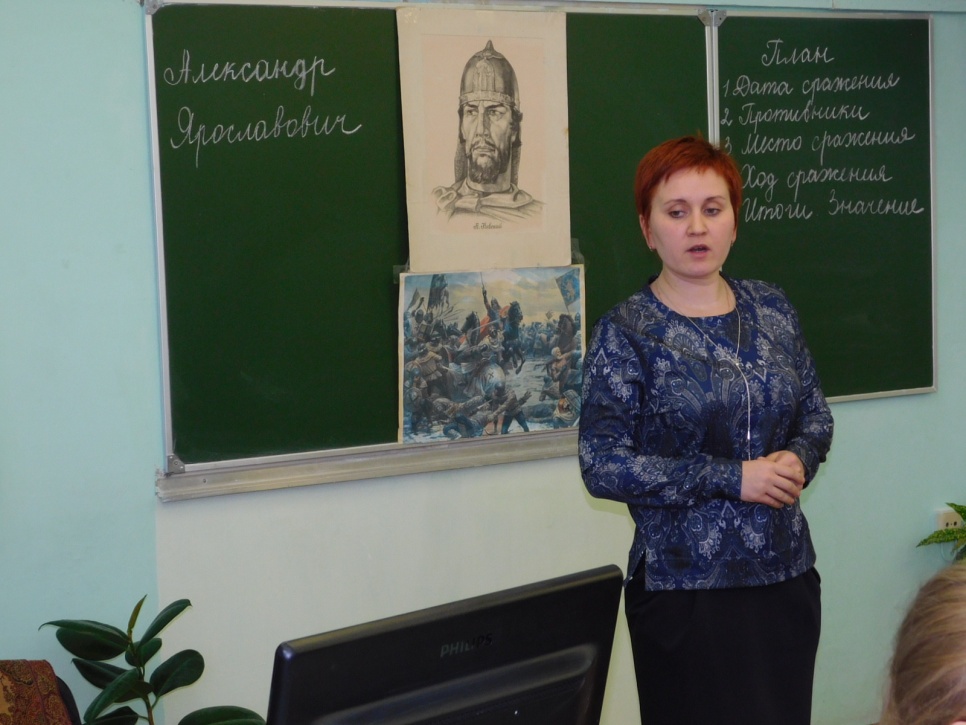 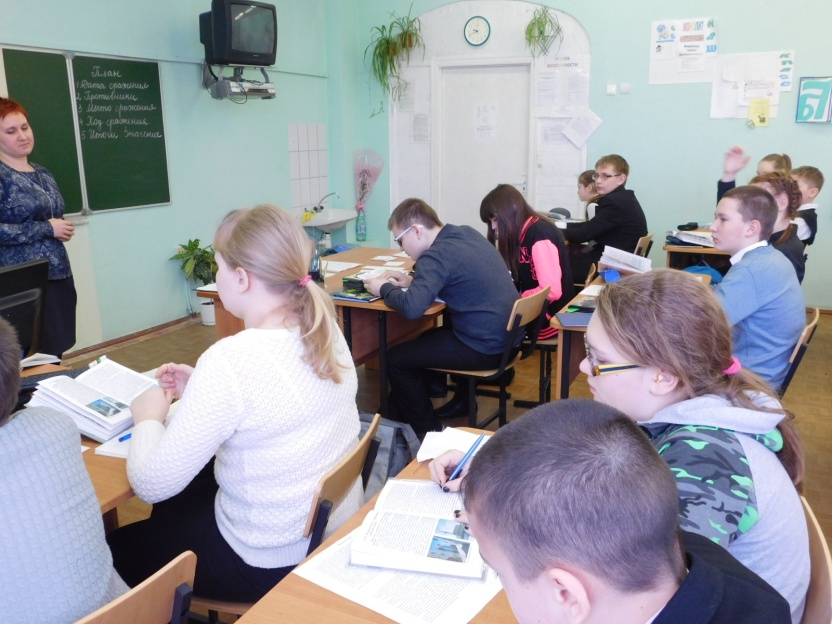 Табачук 
Елена Вячеславовна
«Битва 
с западными 
захватчиками»
урок истории, 6в класс
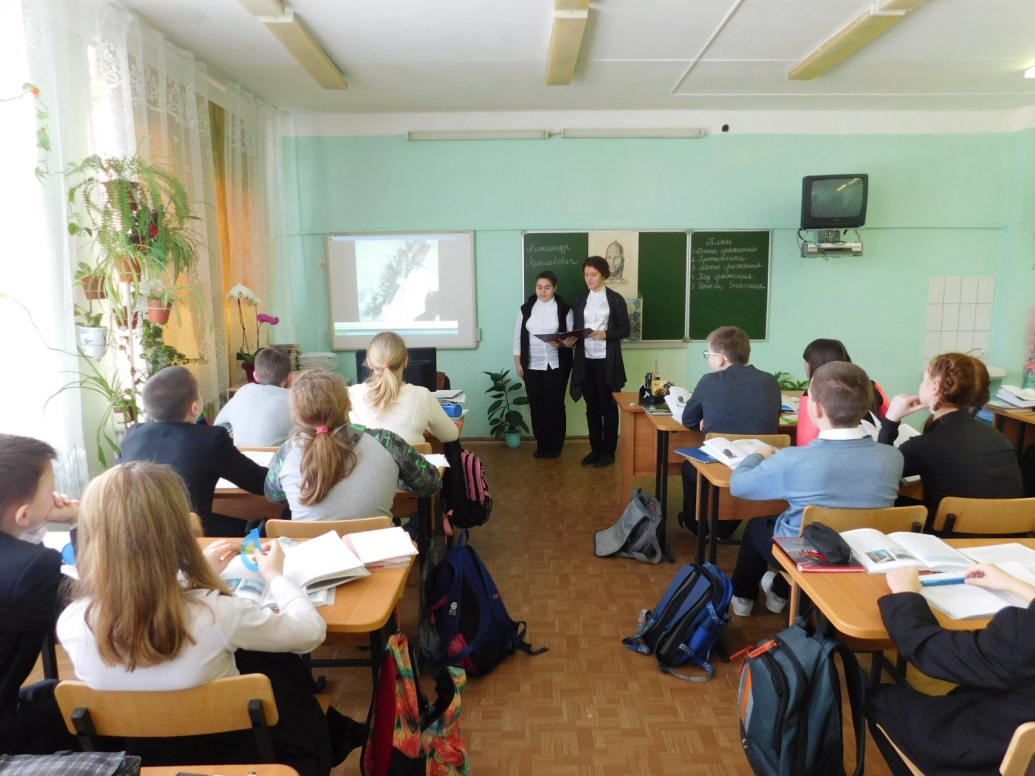 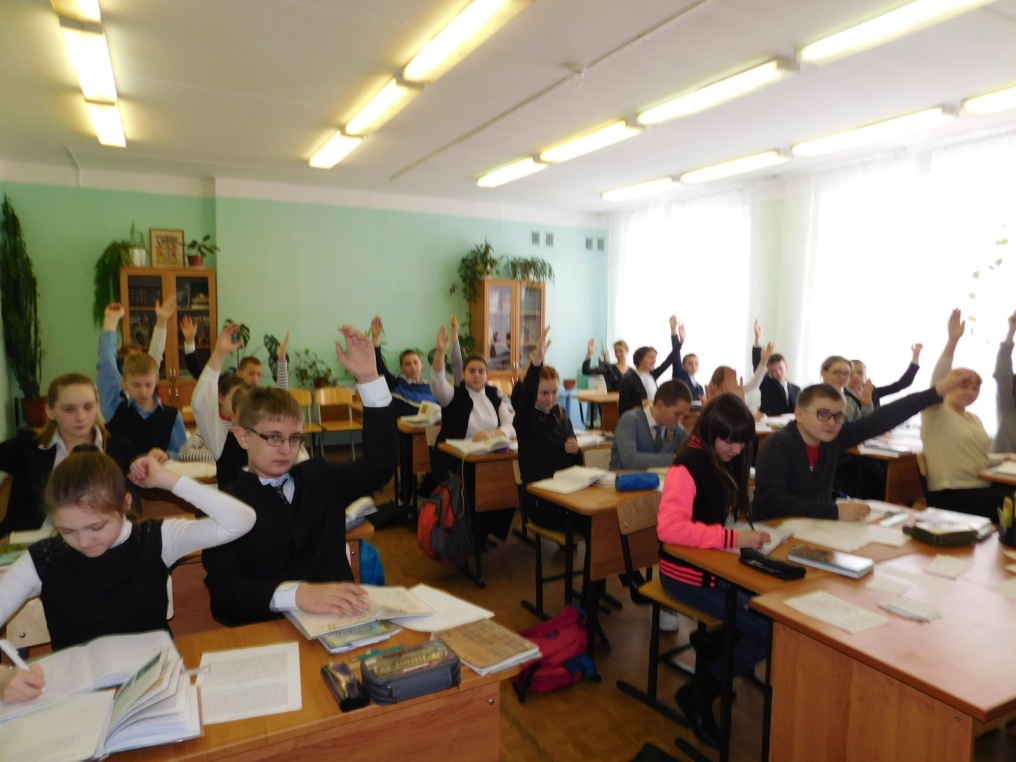 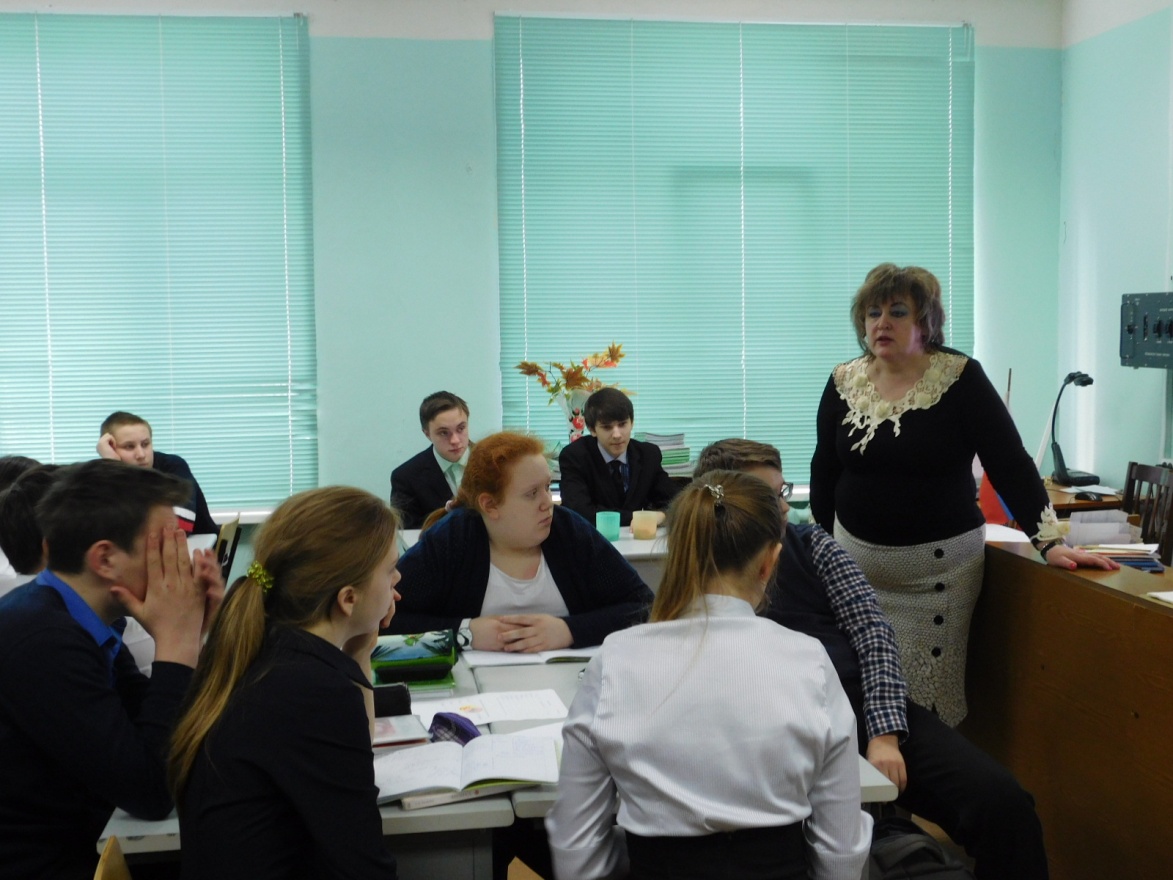 Урок – игра «Давление»,
физика, 7а класс
Зверева
 Светлана Геннадьевна
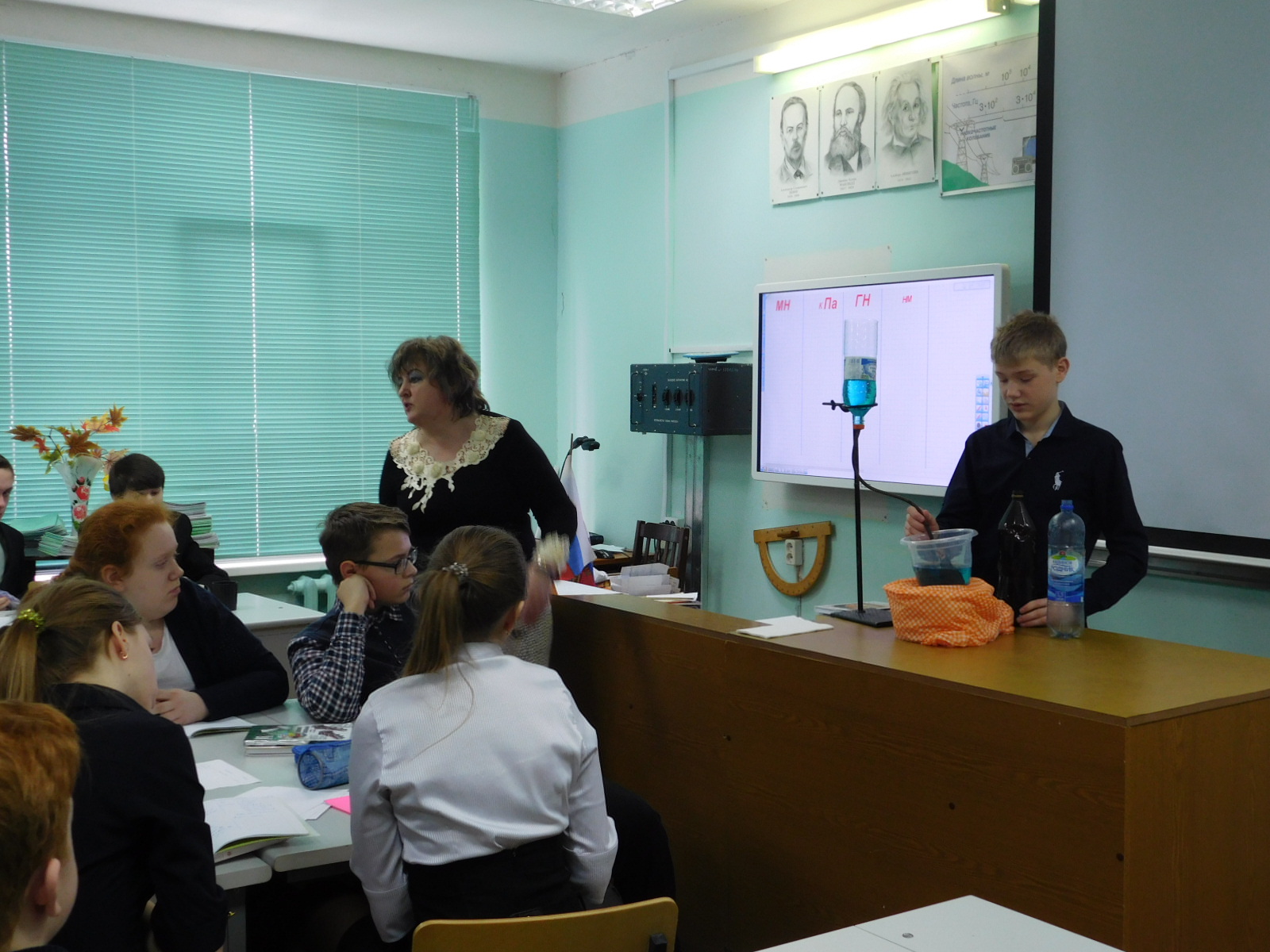 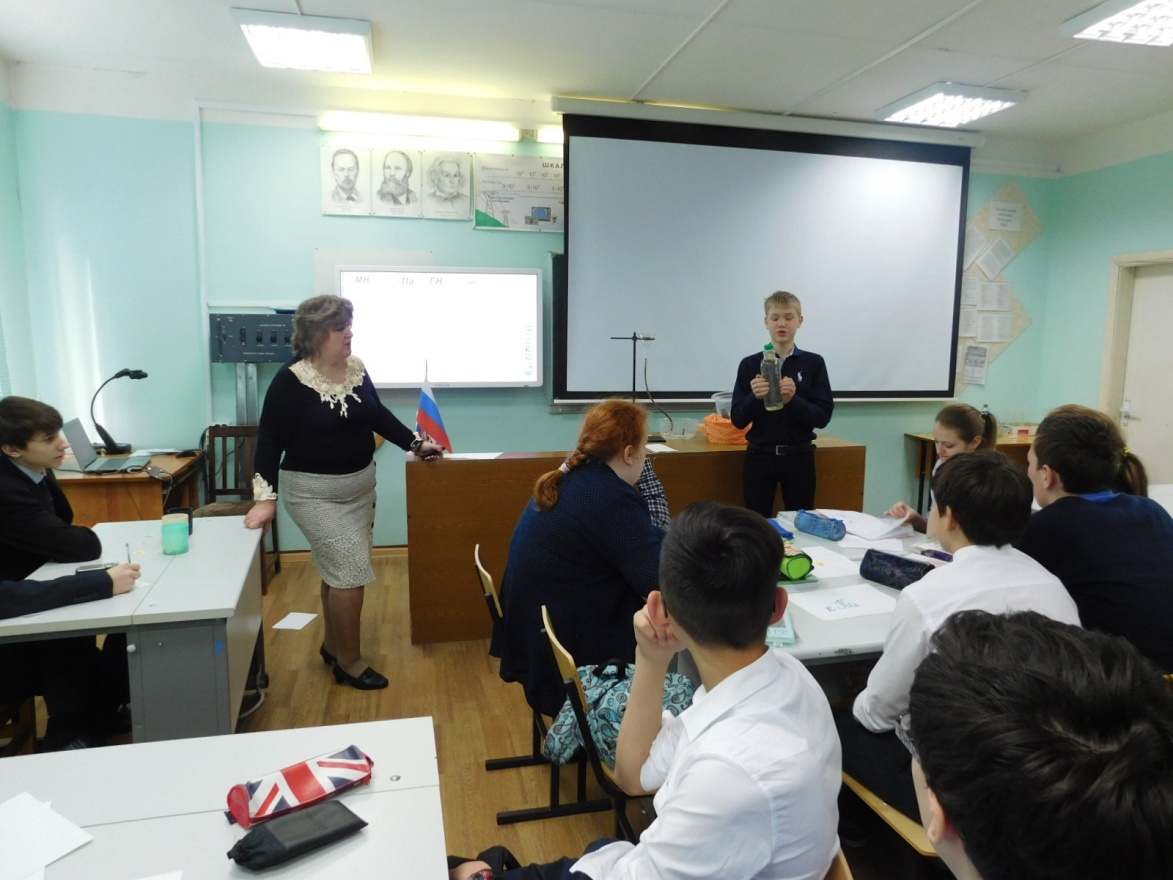 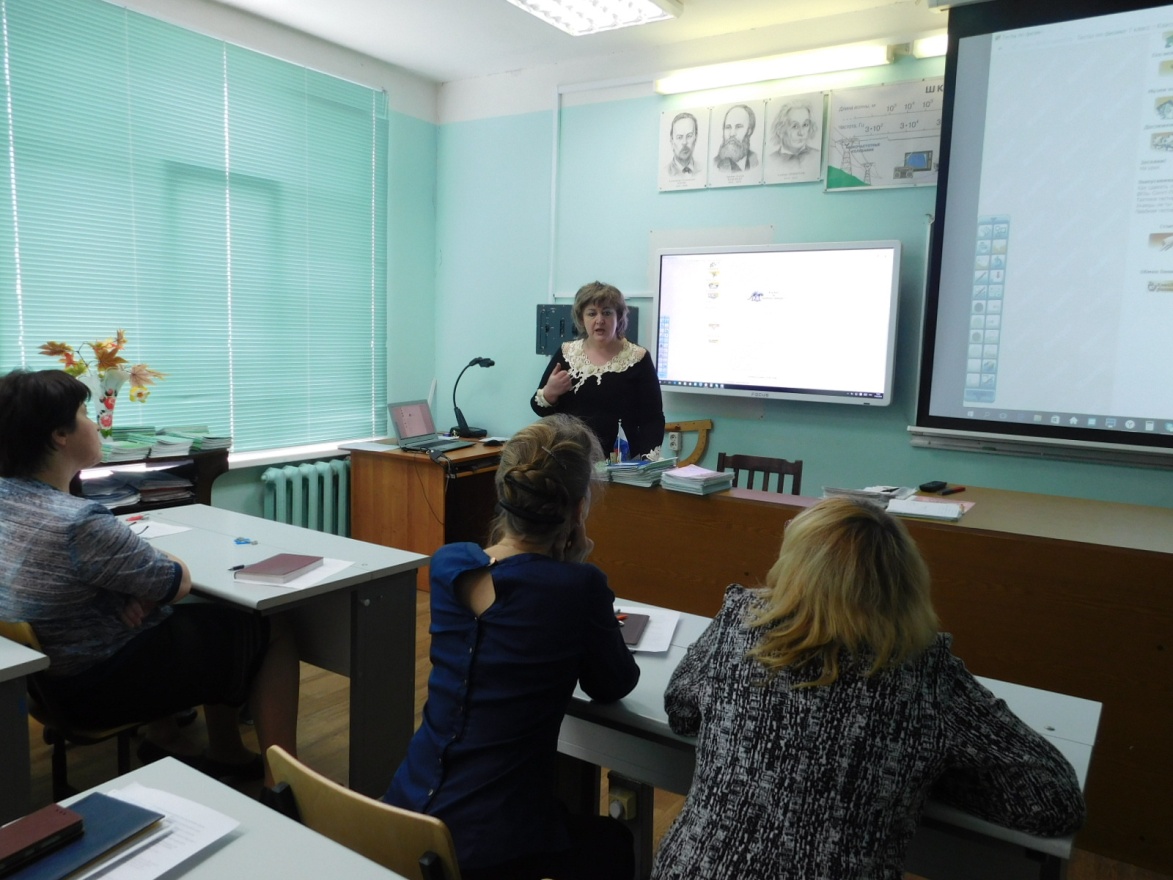 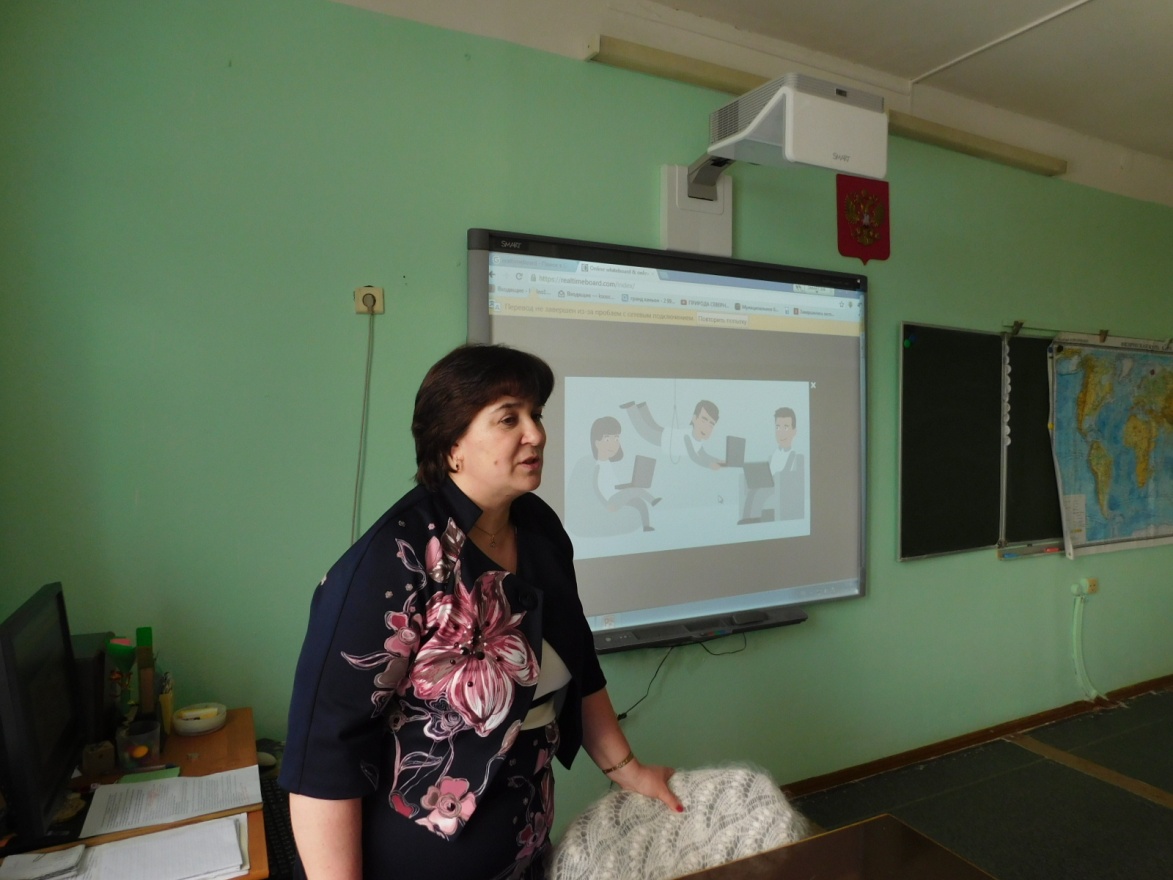 Романова
 Елена Михайловна
мастер – класс
Использование 
возможностей
интерактивной программы 
Real Time Board
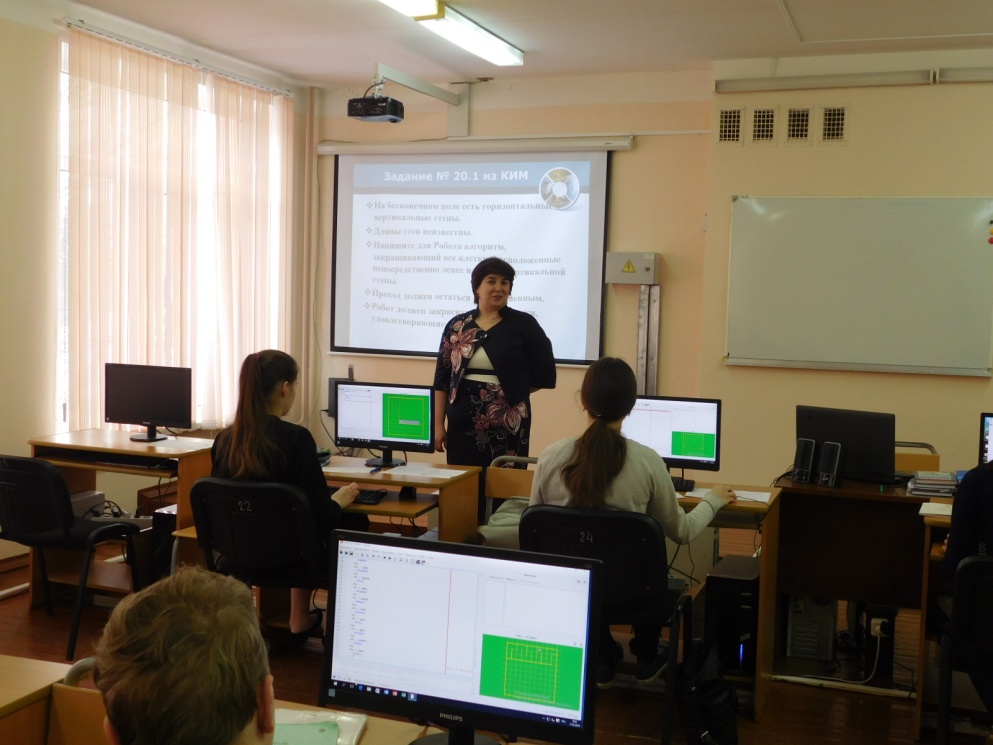 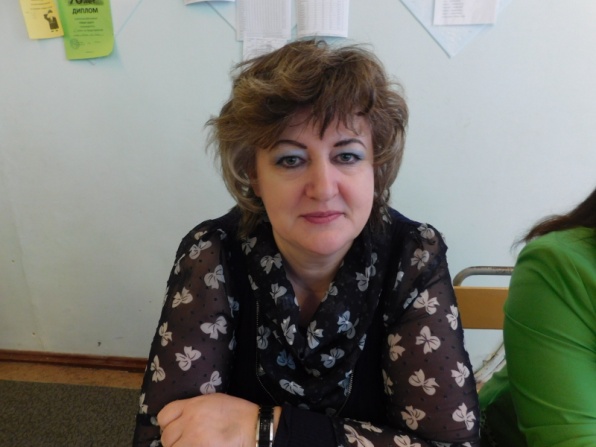 Зверева
 Светлана Геннадьевна 
мастер – класс
«Использование 
интерактивного комплекса  Focus Toch»
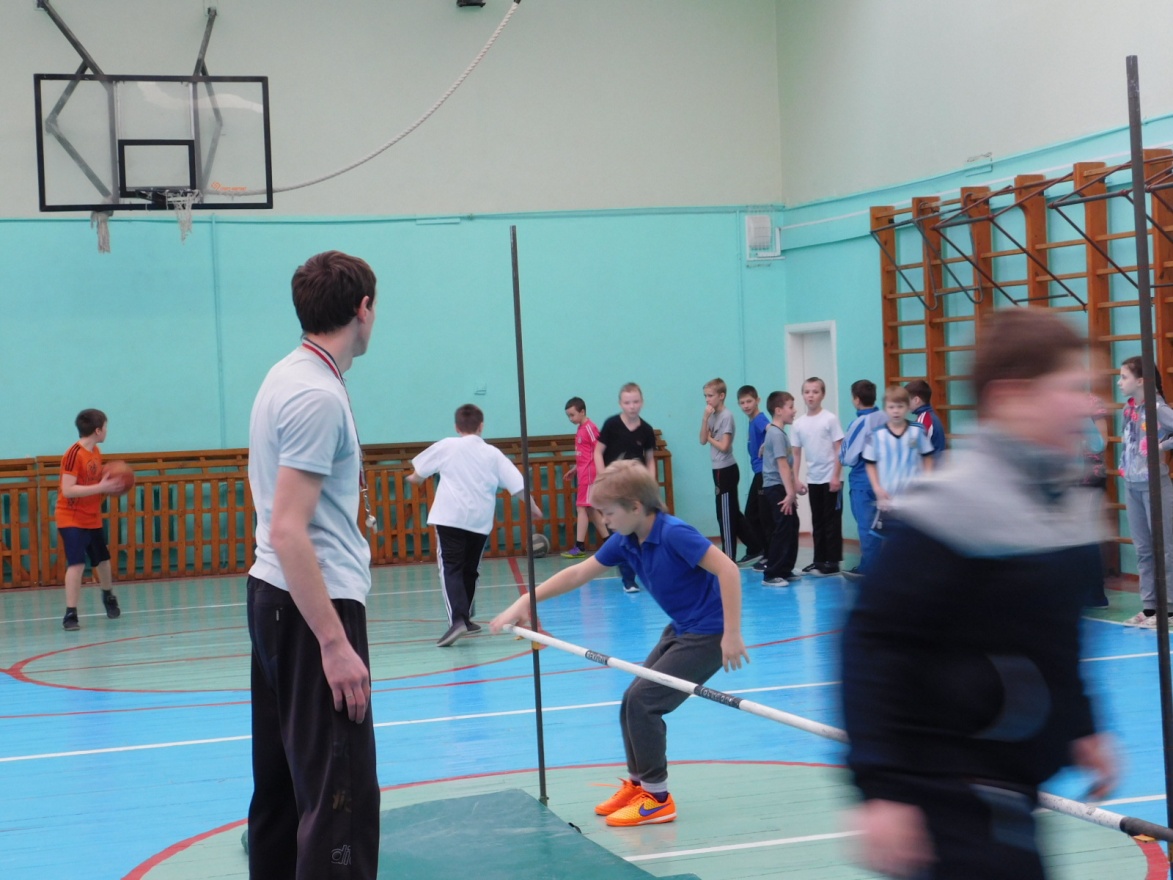 «Прыжок в высоту 
способом перешагивания»,
физическая культура, 5а класс
Савицкий 
Александр Александрович
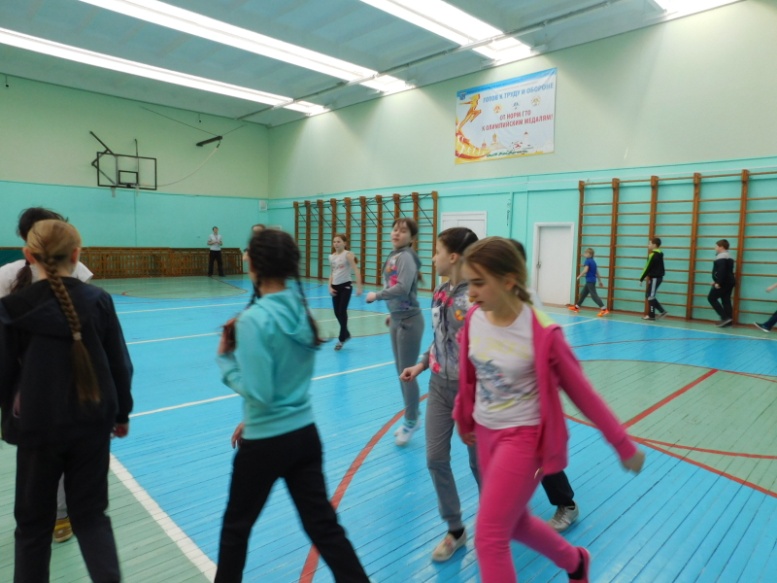 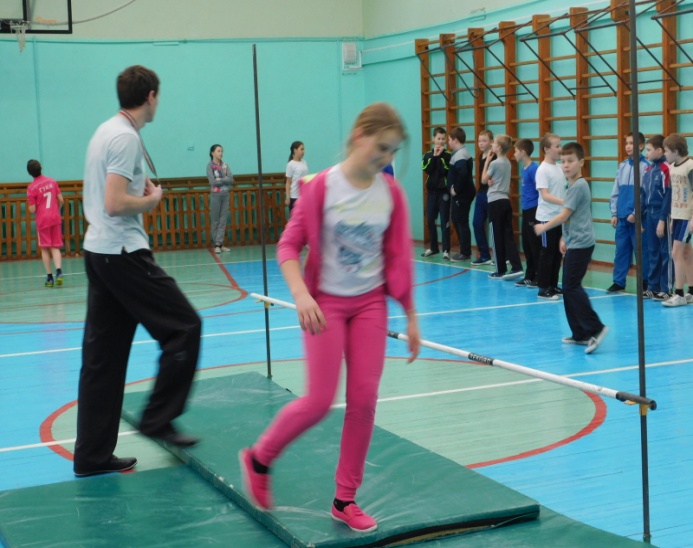 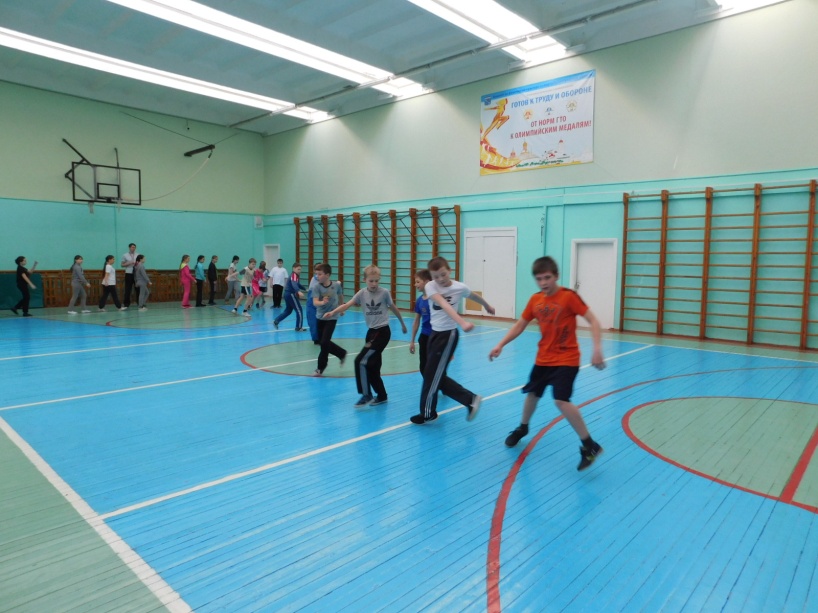 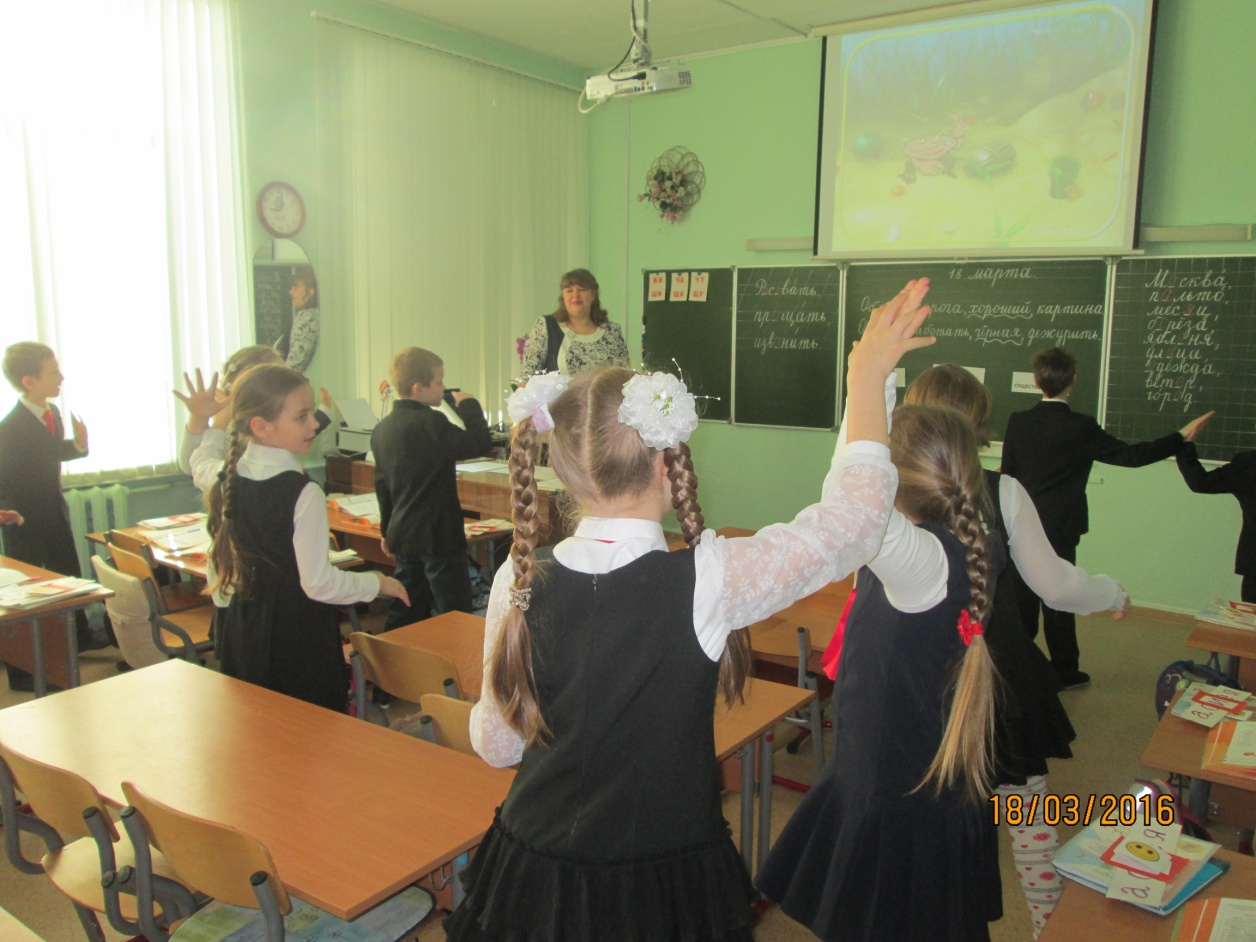 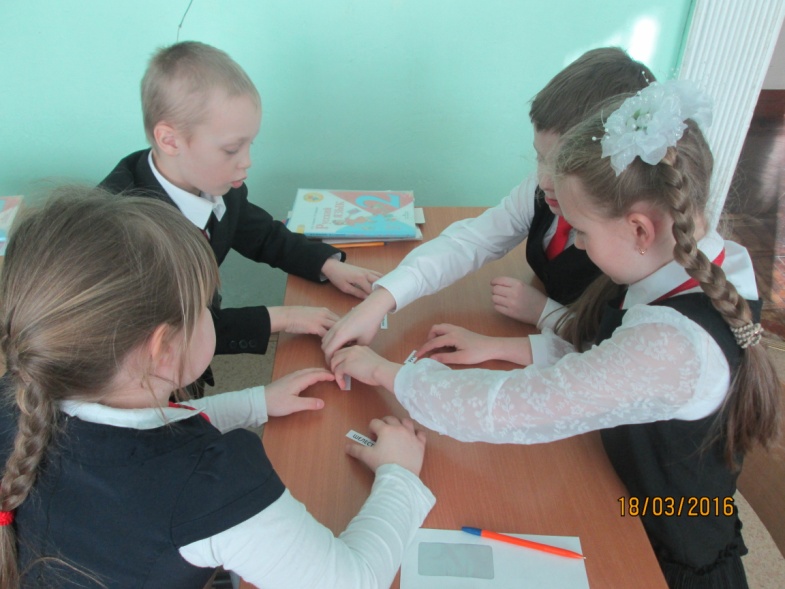 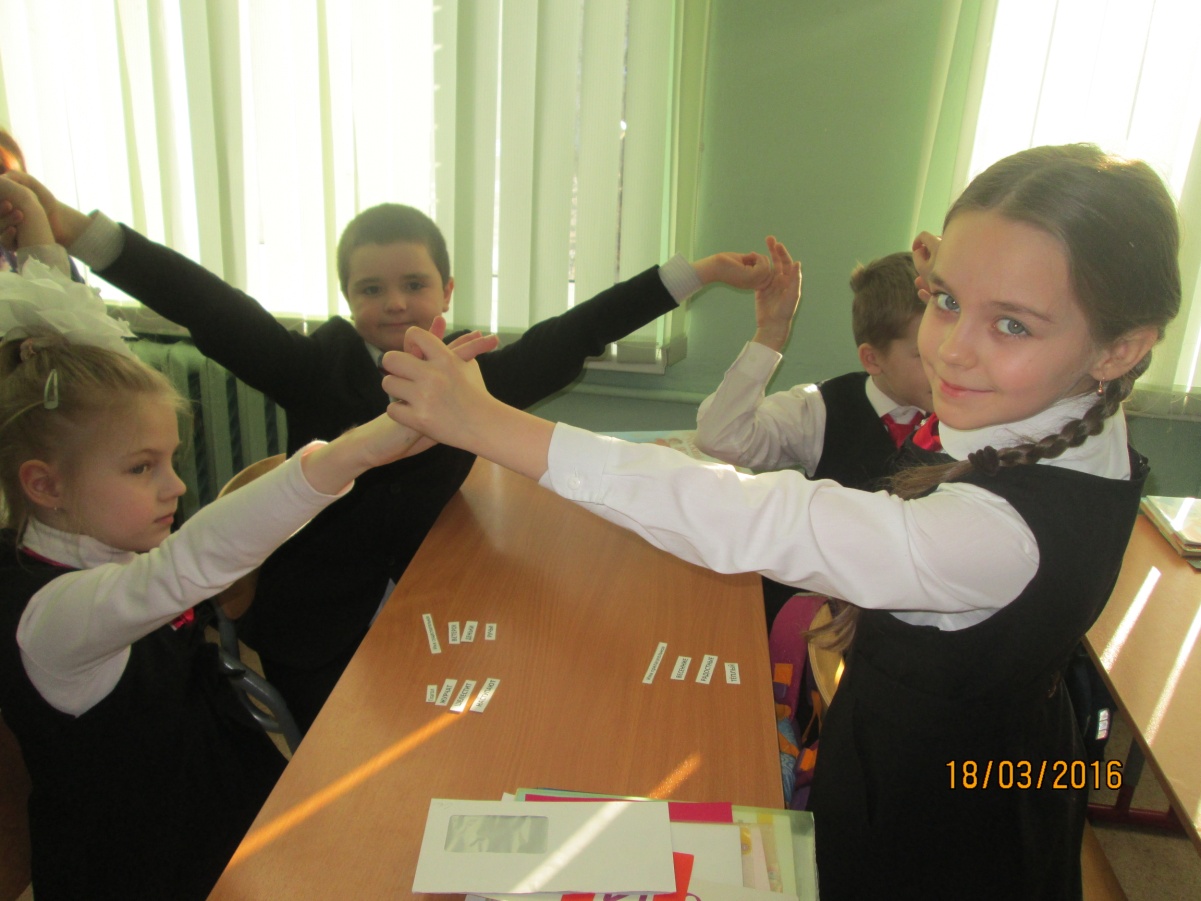 Лачина 
Светлана Владимировна
русский язык, 
«Имя прилагательное»
2 б класс
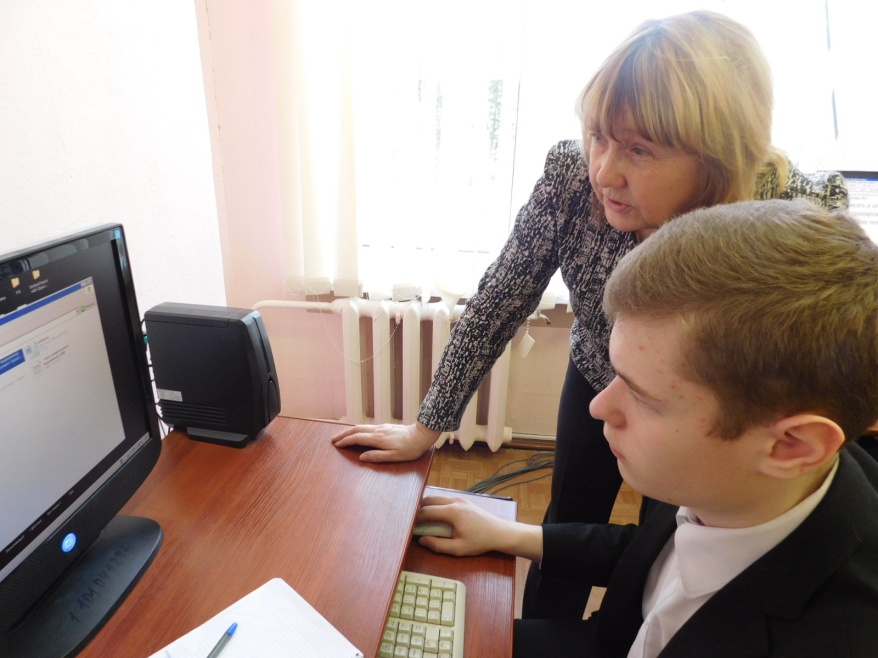 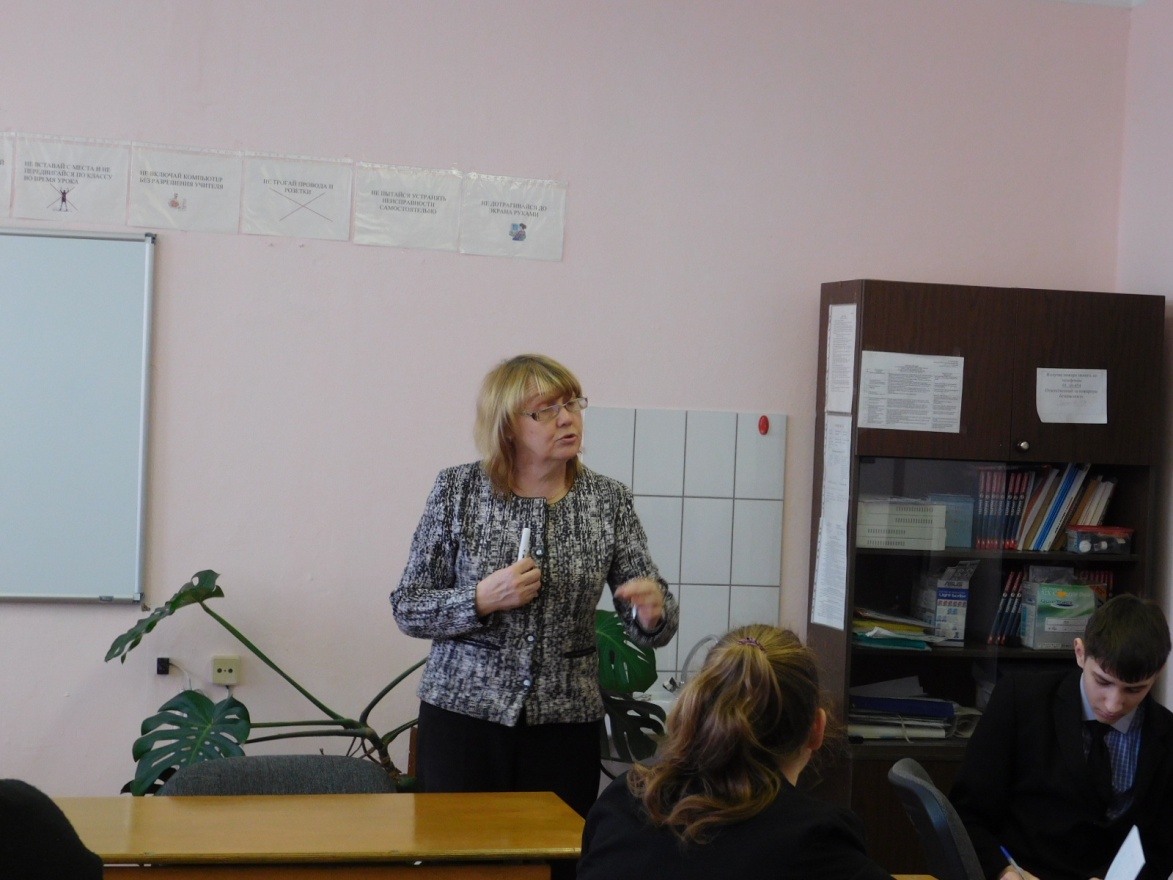 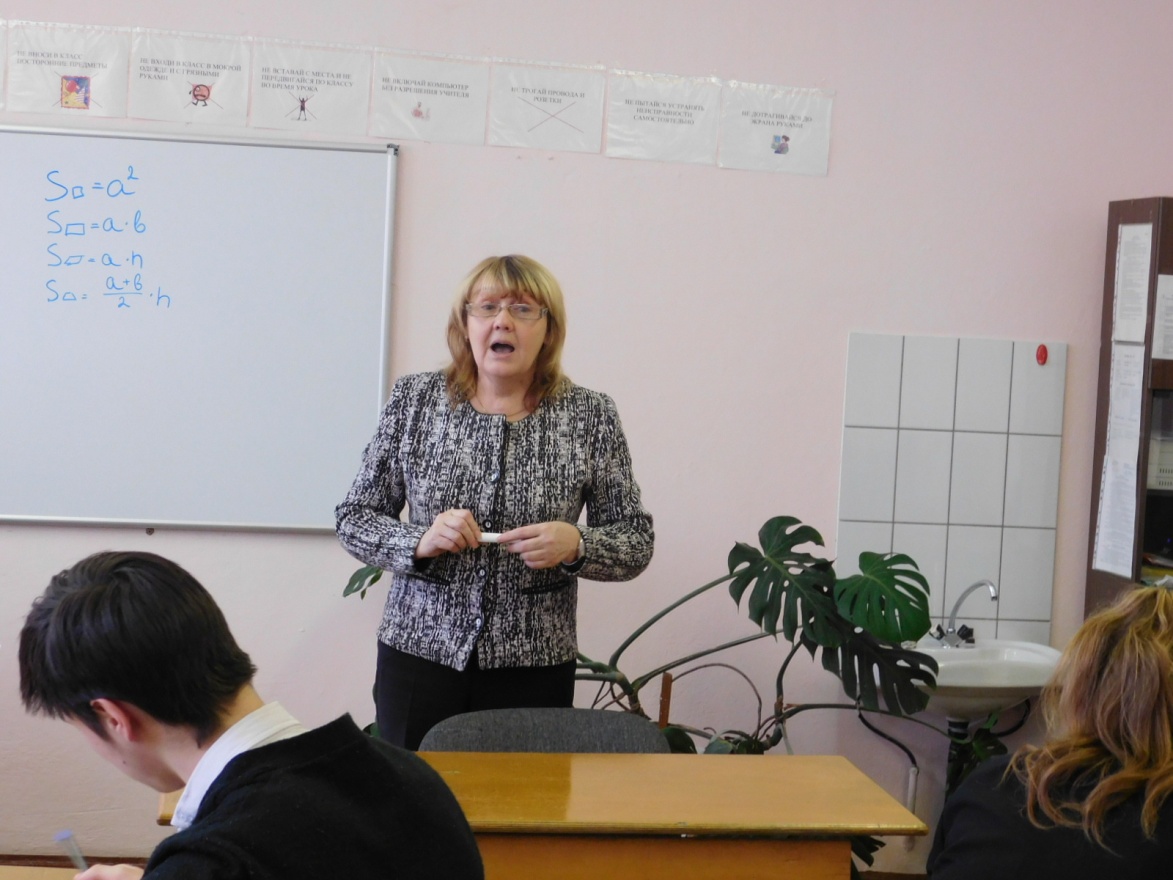 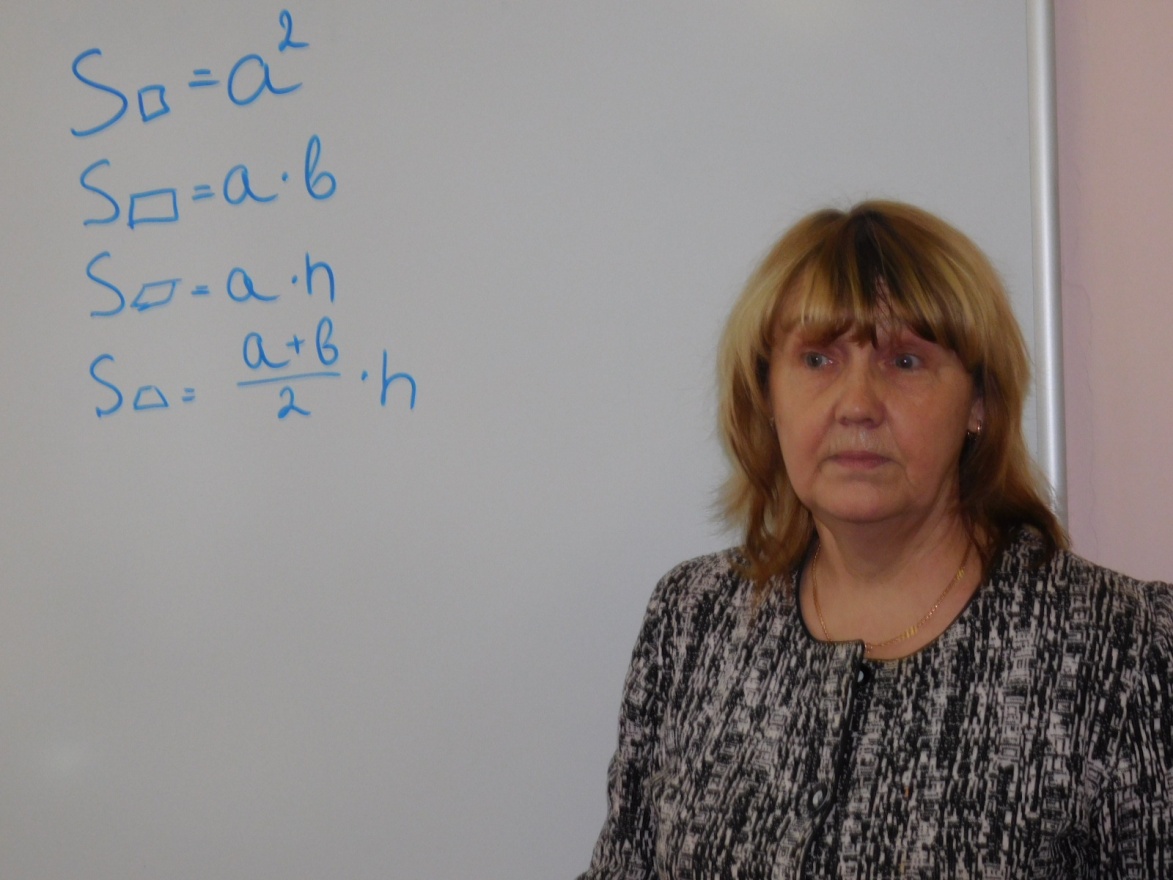 Суханова
Наталья Владимировна, 
ИКТ «Программирование»
9 б класс
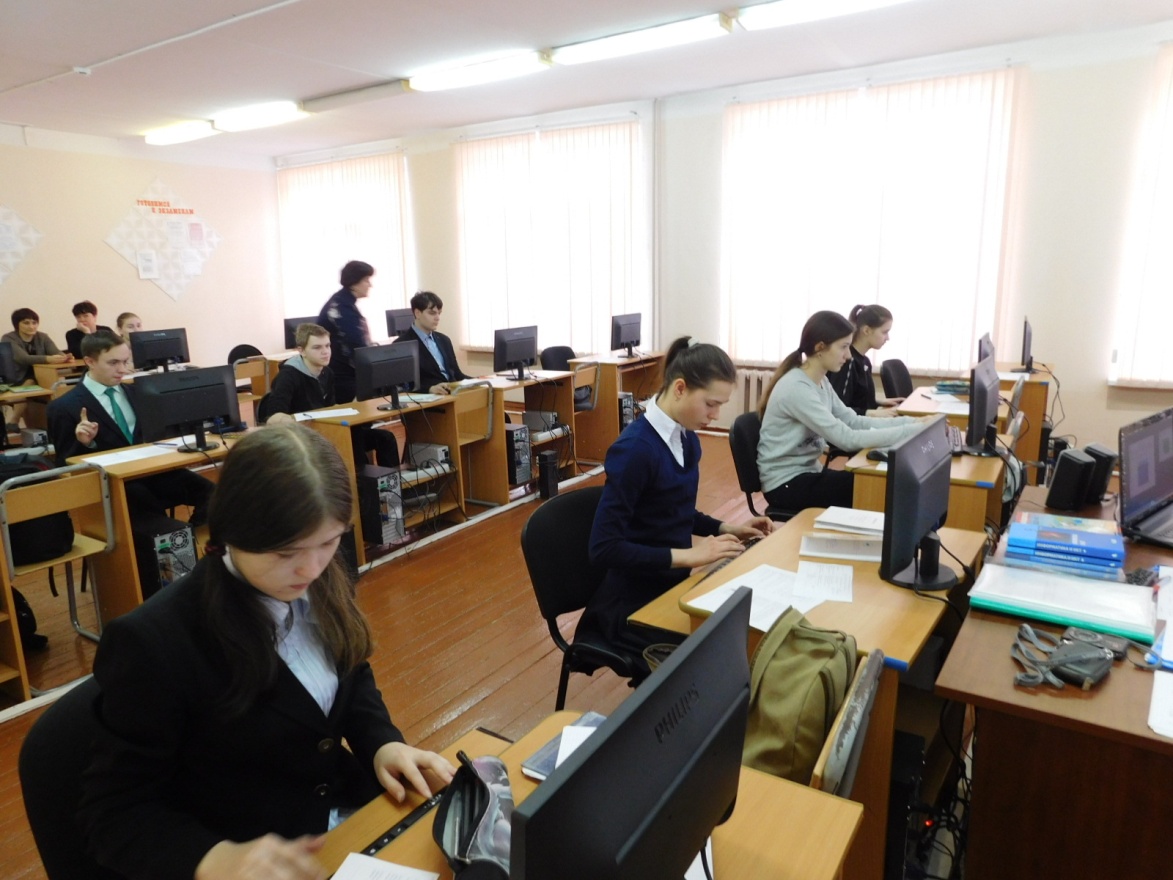 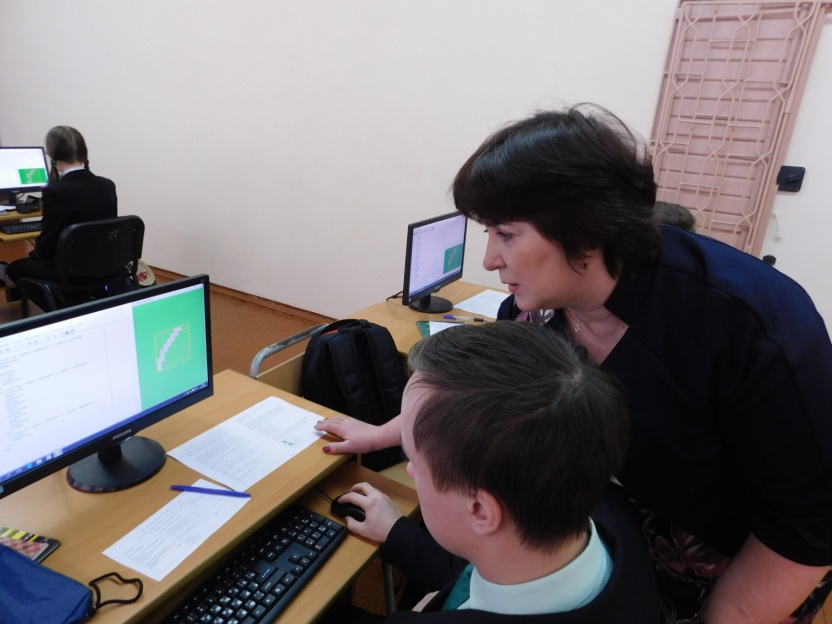 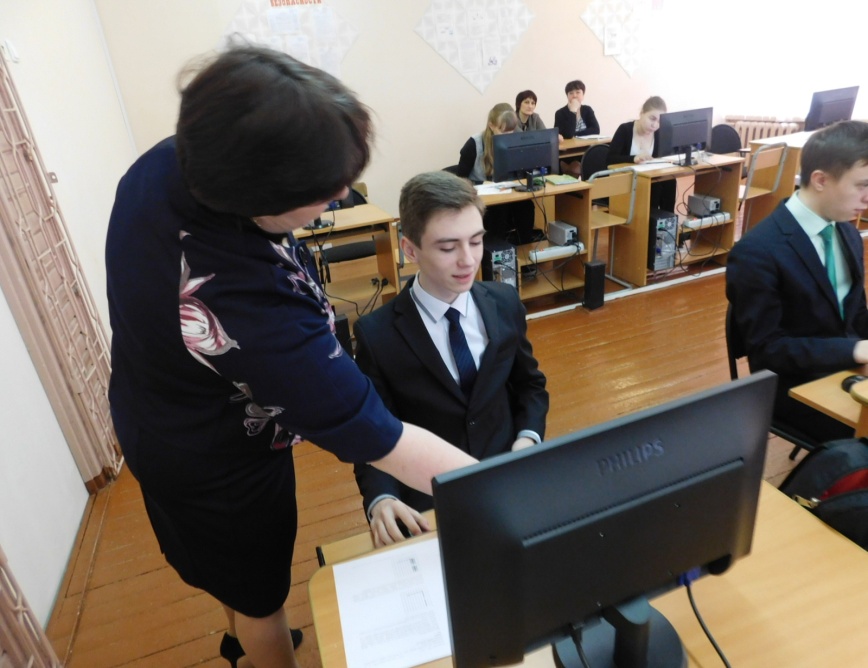 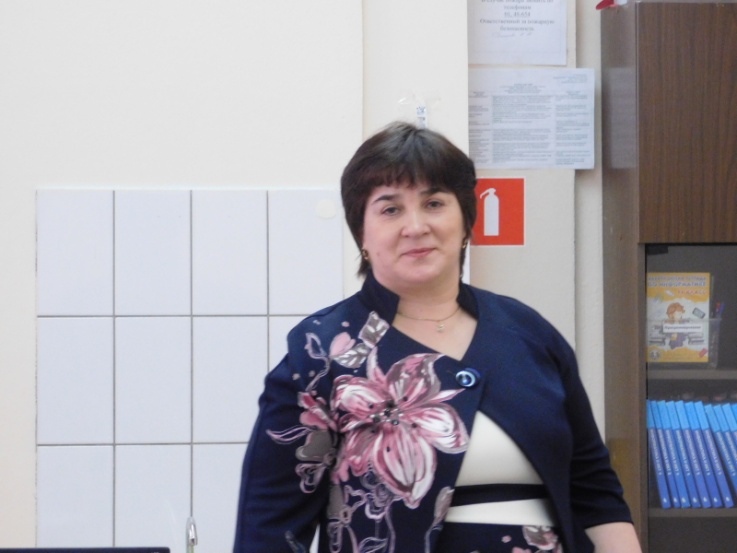 Романова
Елена Михайловна, 
ИКТ «Программирование»
9 б класс
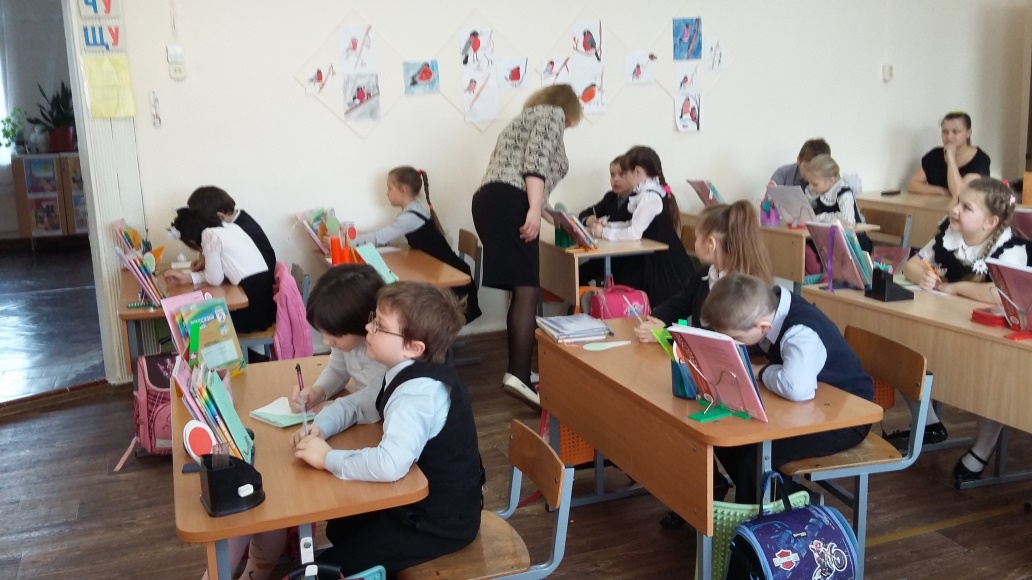 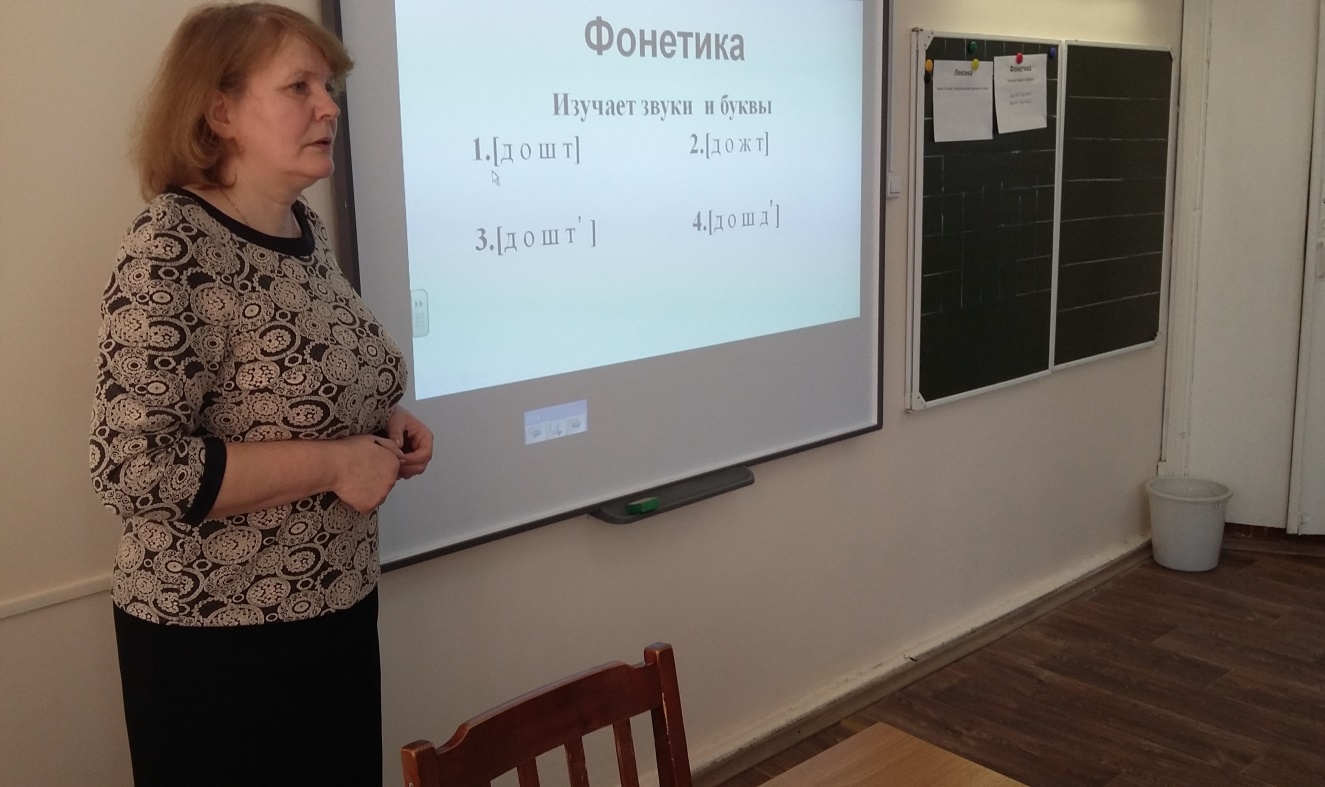 Леошко
Любовь Федоровна
русский язык, 
«Урок исследование. Слово»
2 а класс
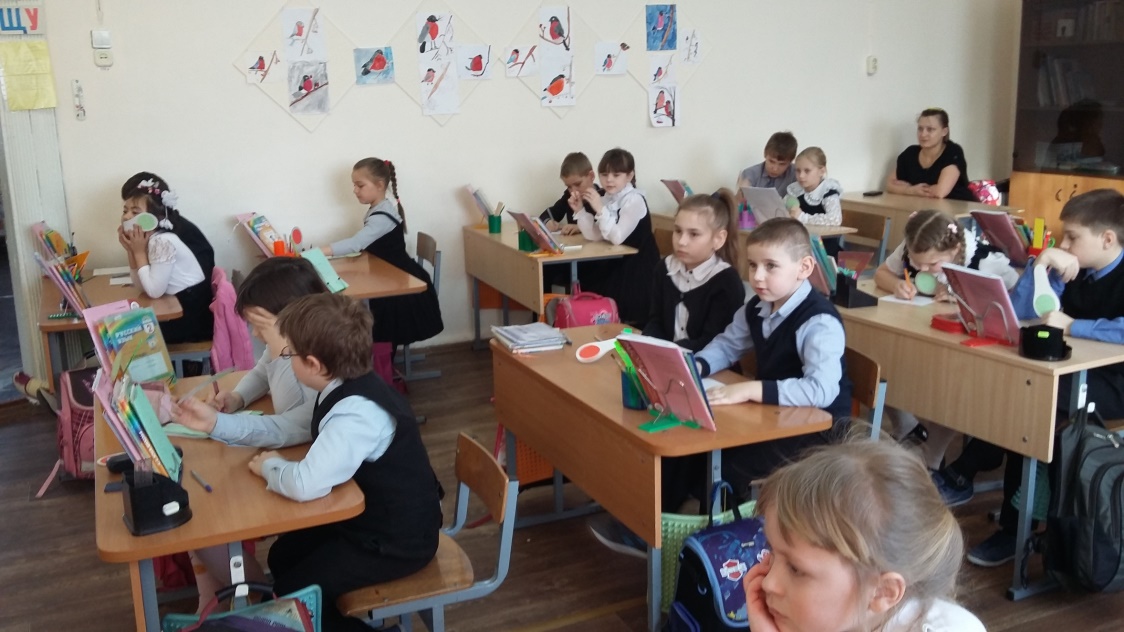 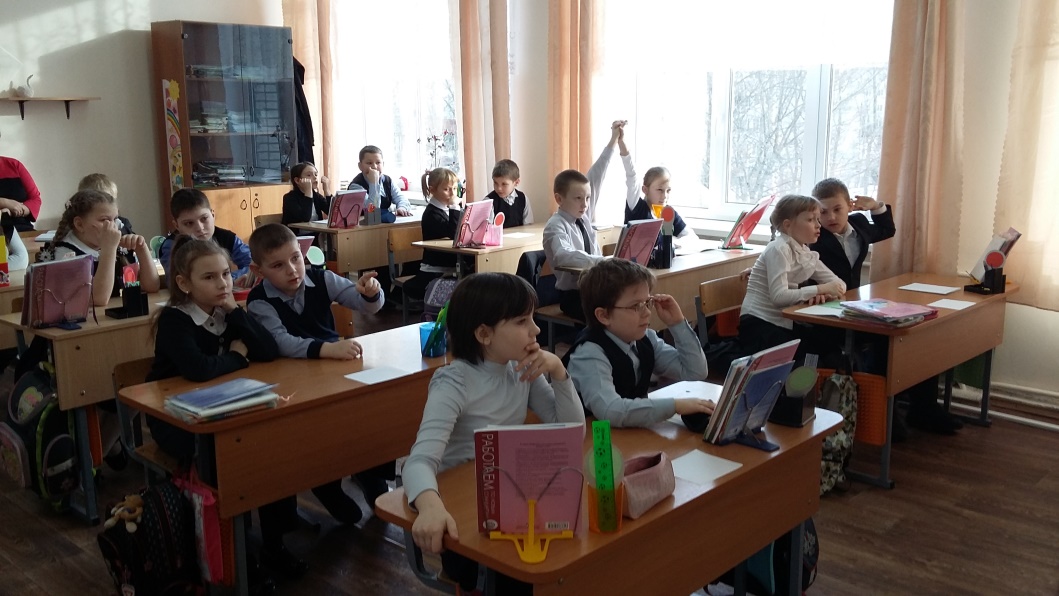